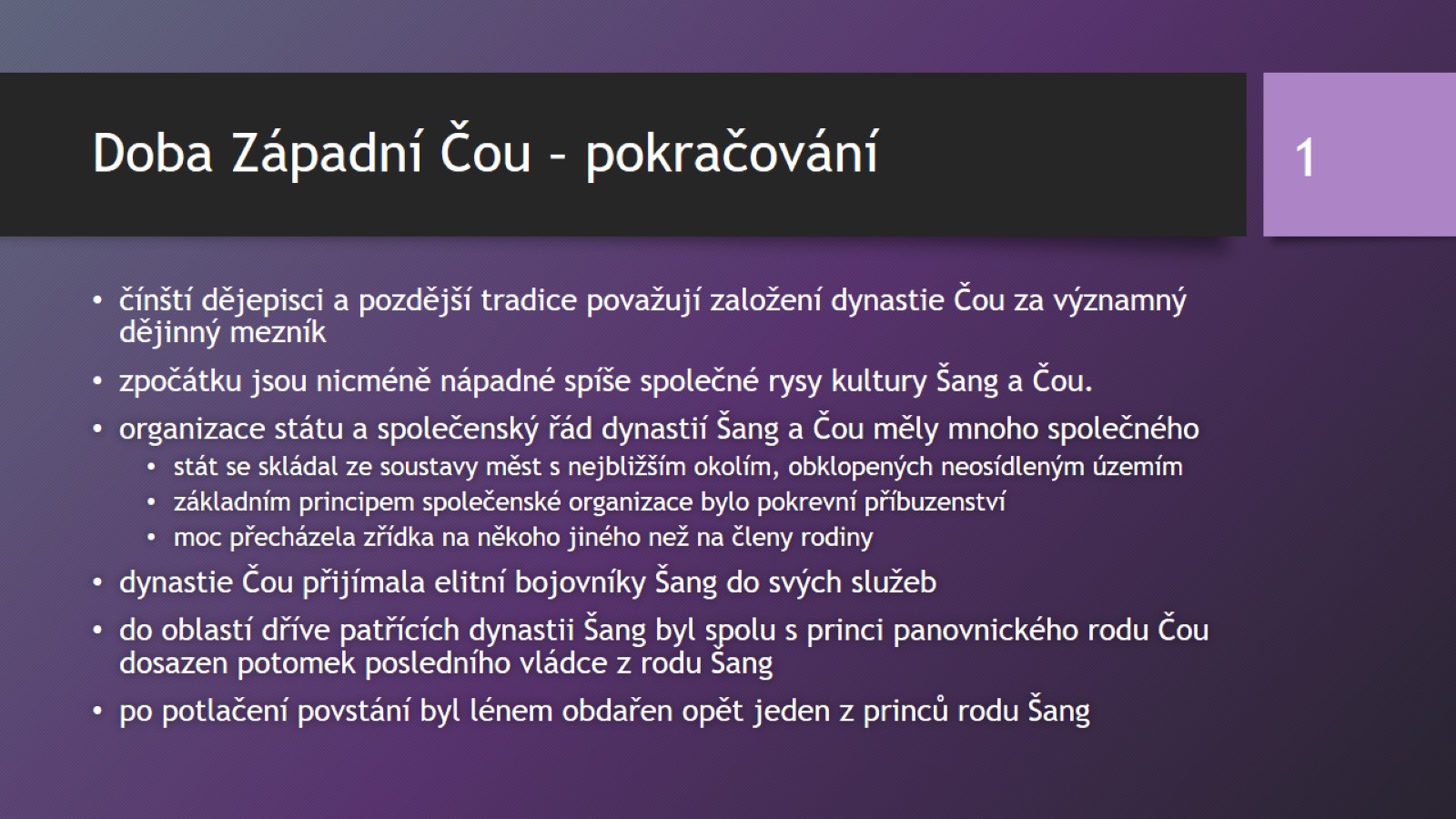 Doba Západní Čou – pokračování
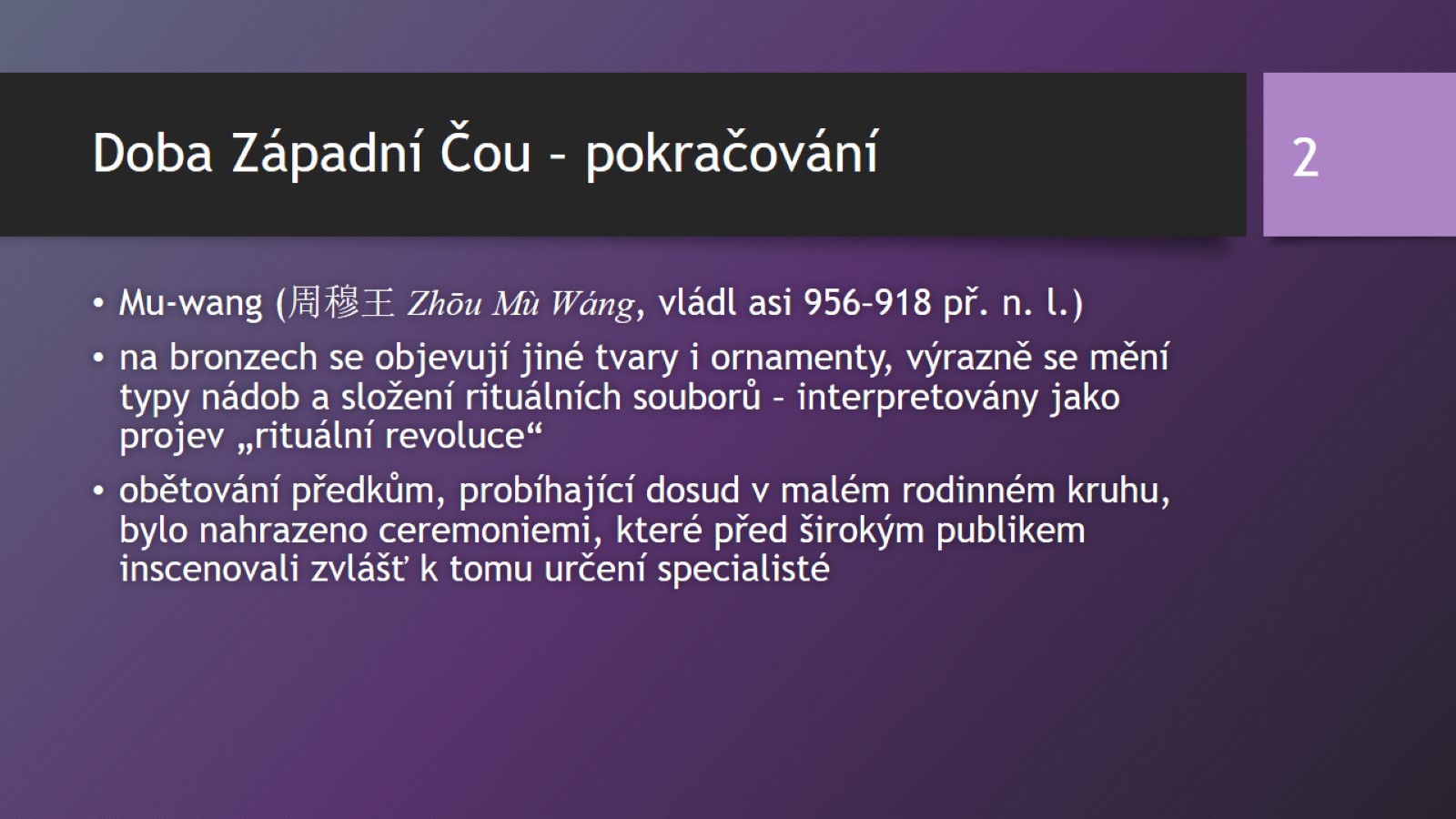 Doba Západní Čou – pokračování
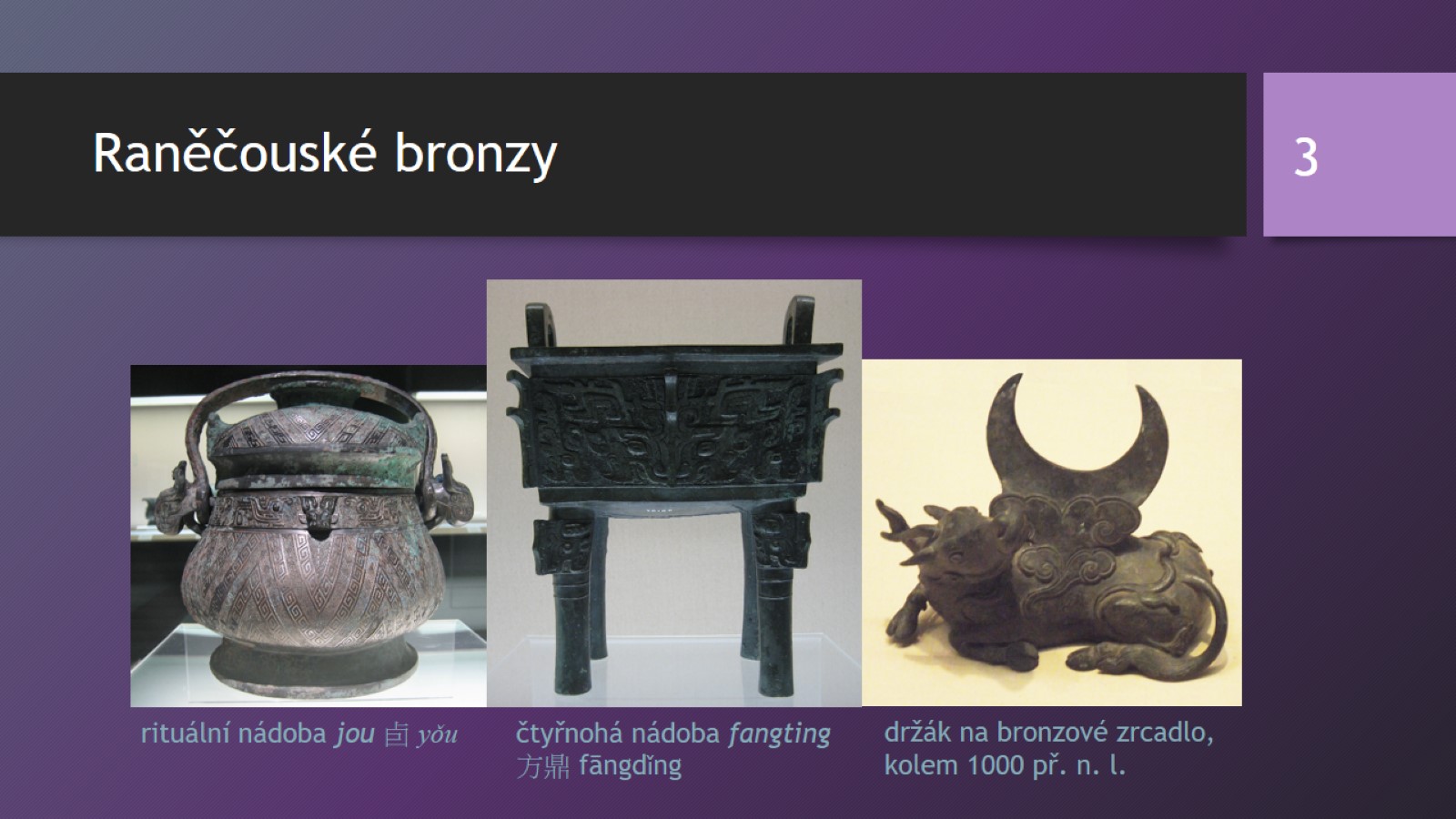 Raněčouské bronzy
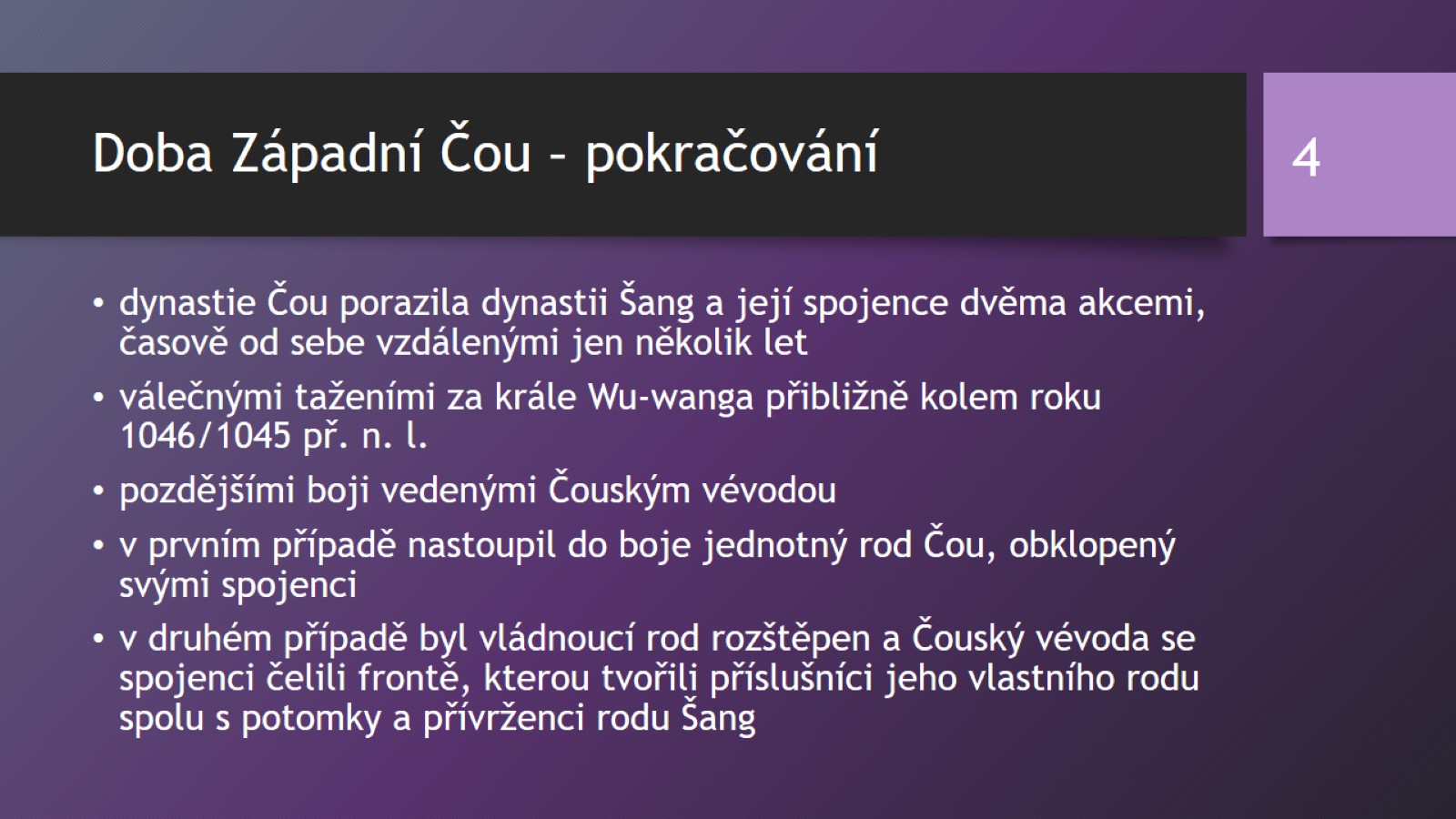 Doba Západní Čou – pokračování
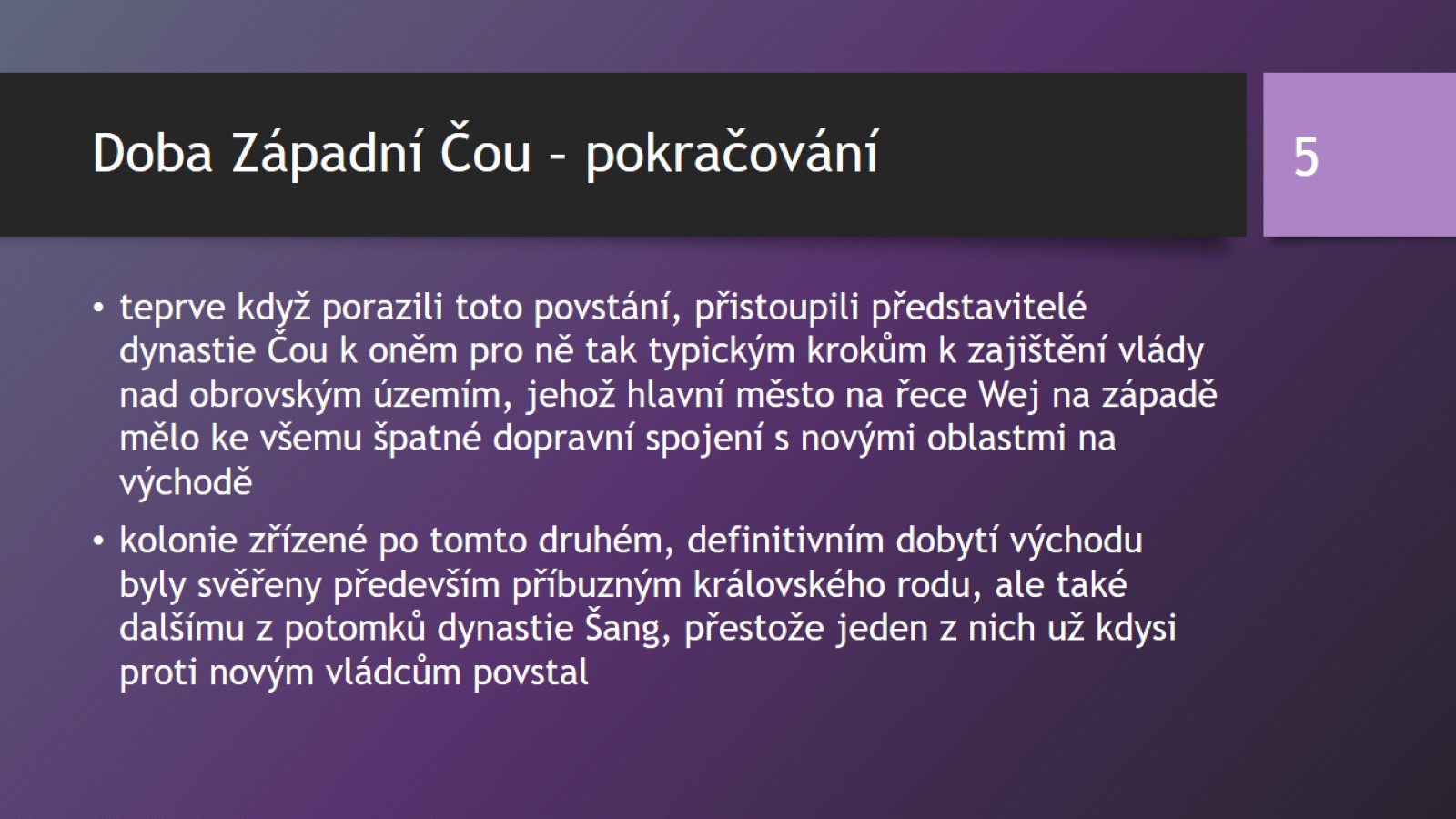 Doba Západní Čou – pokračování
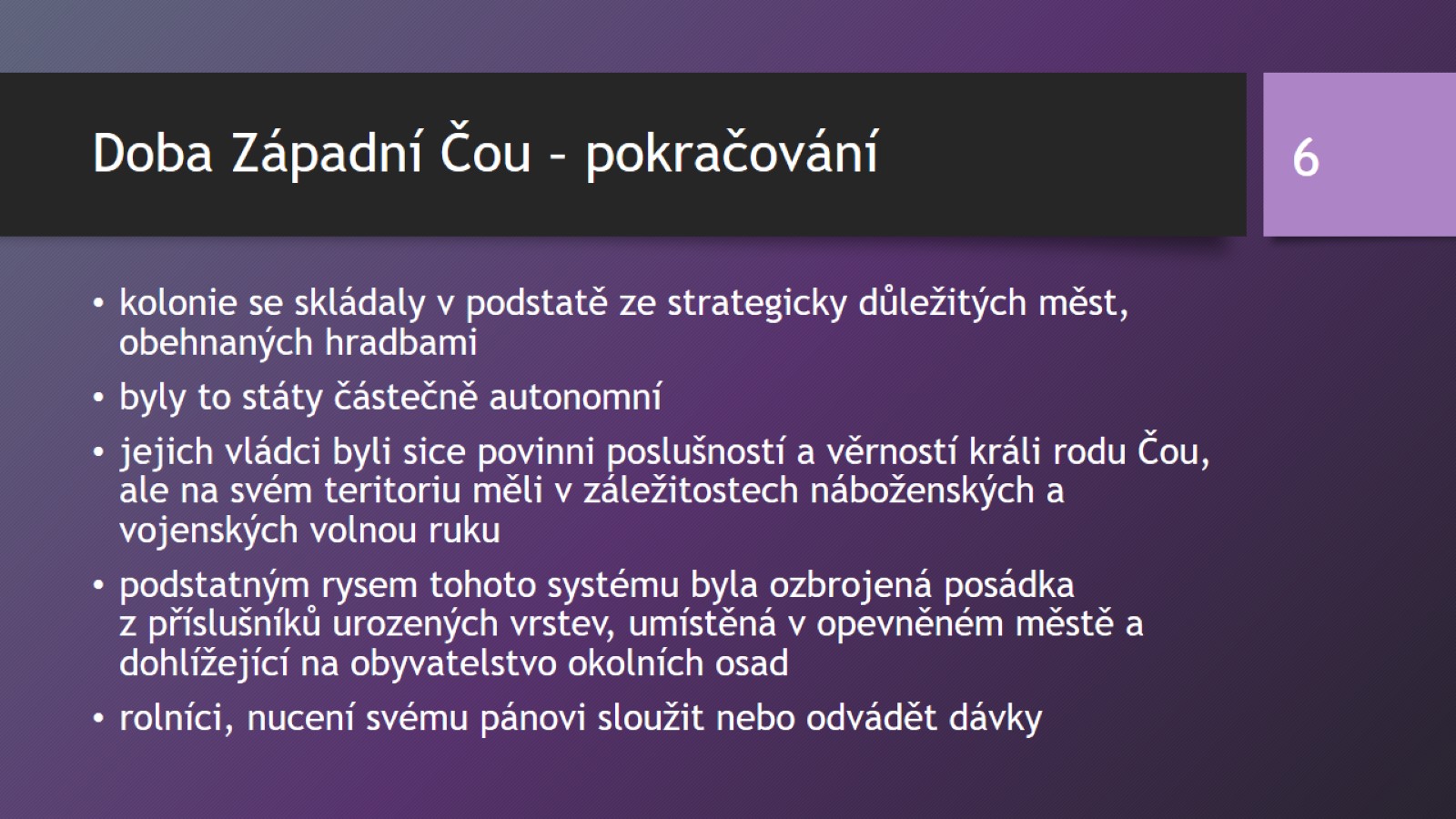 Doba Západní Čou – pokračování
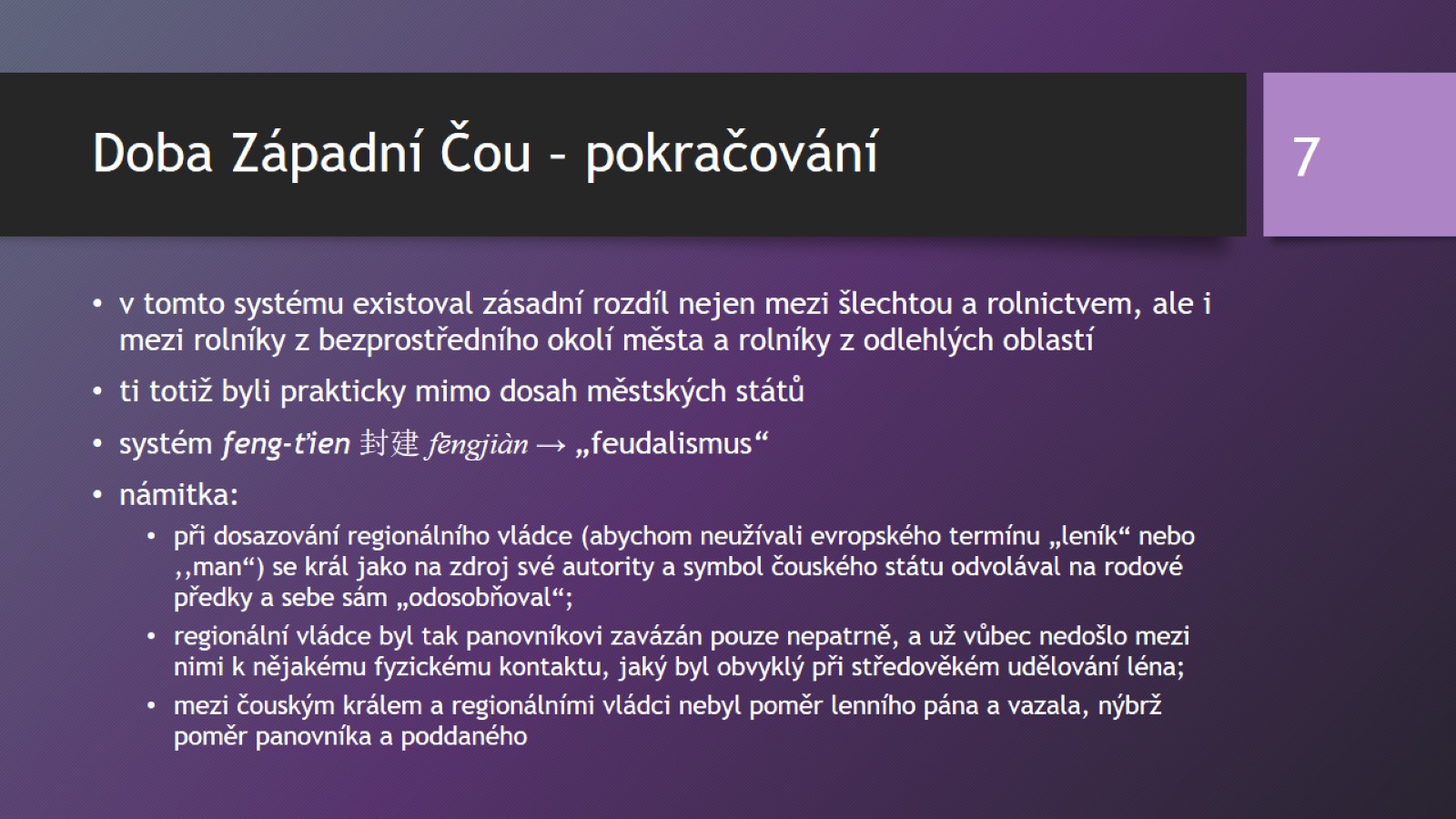 Doba Západní Čou – pokračování
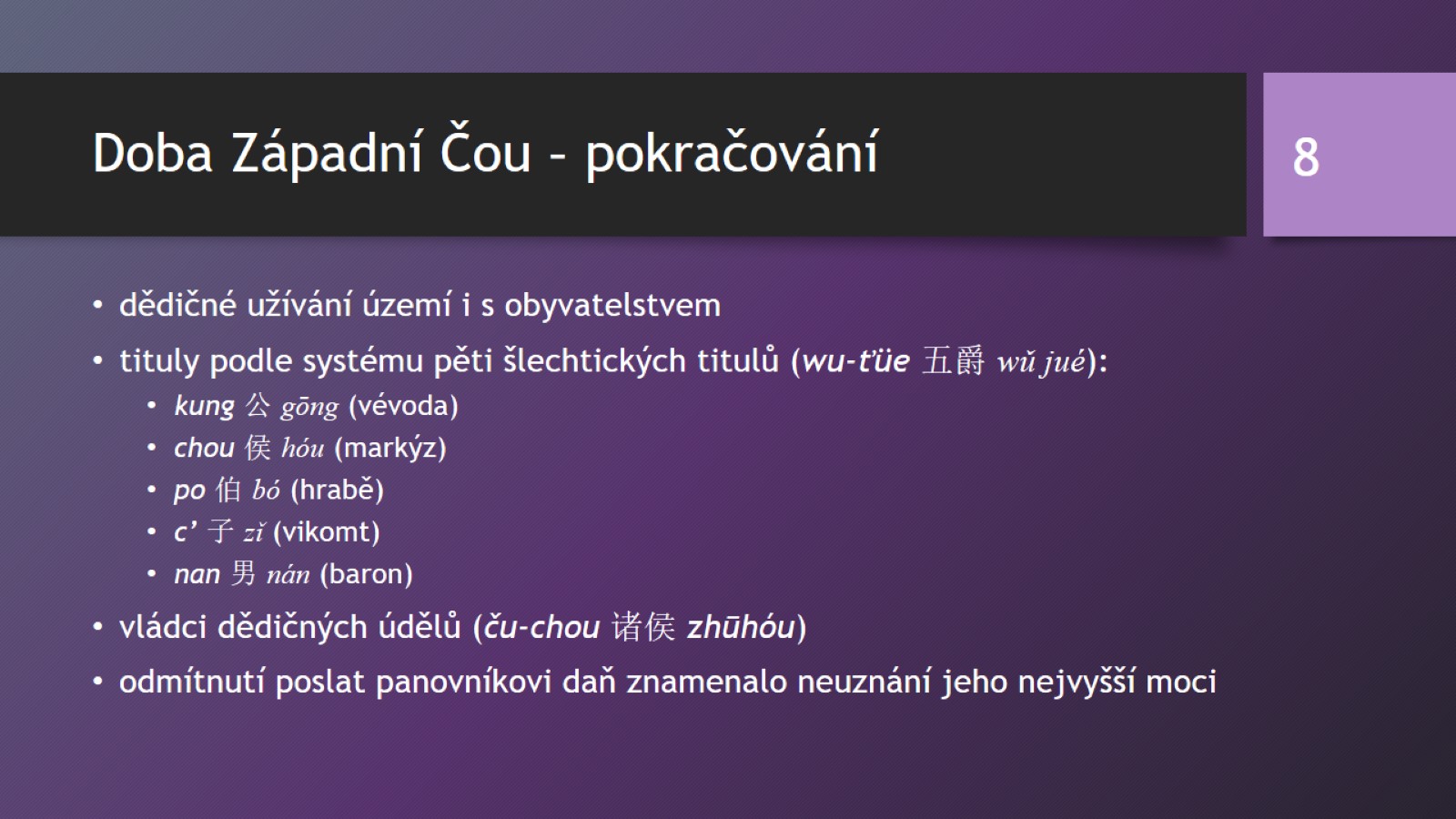 Doba Západní Čou – pokračování
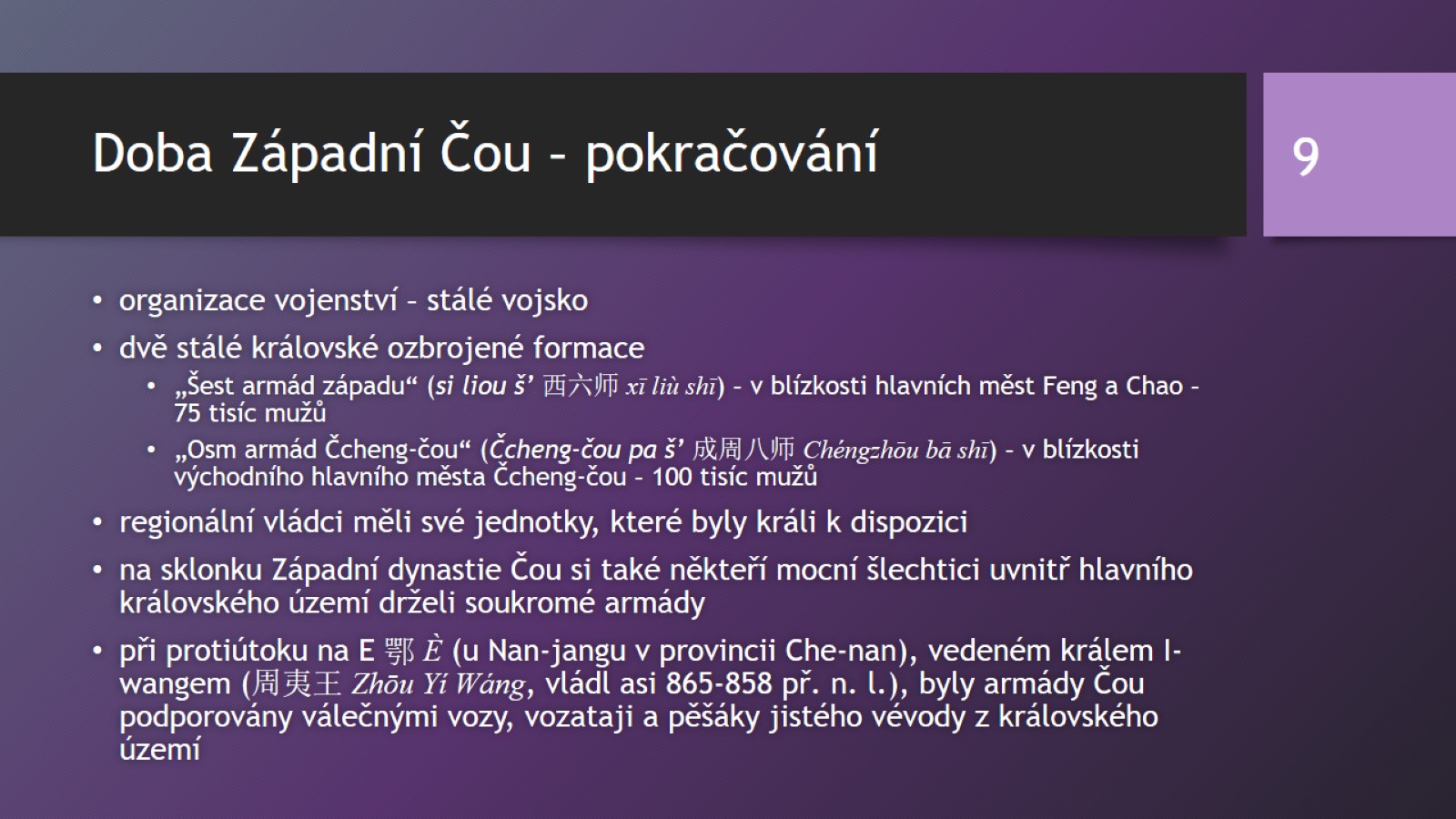 Doba Západní Čou – pokračování
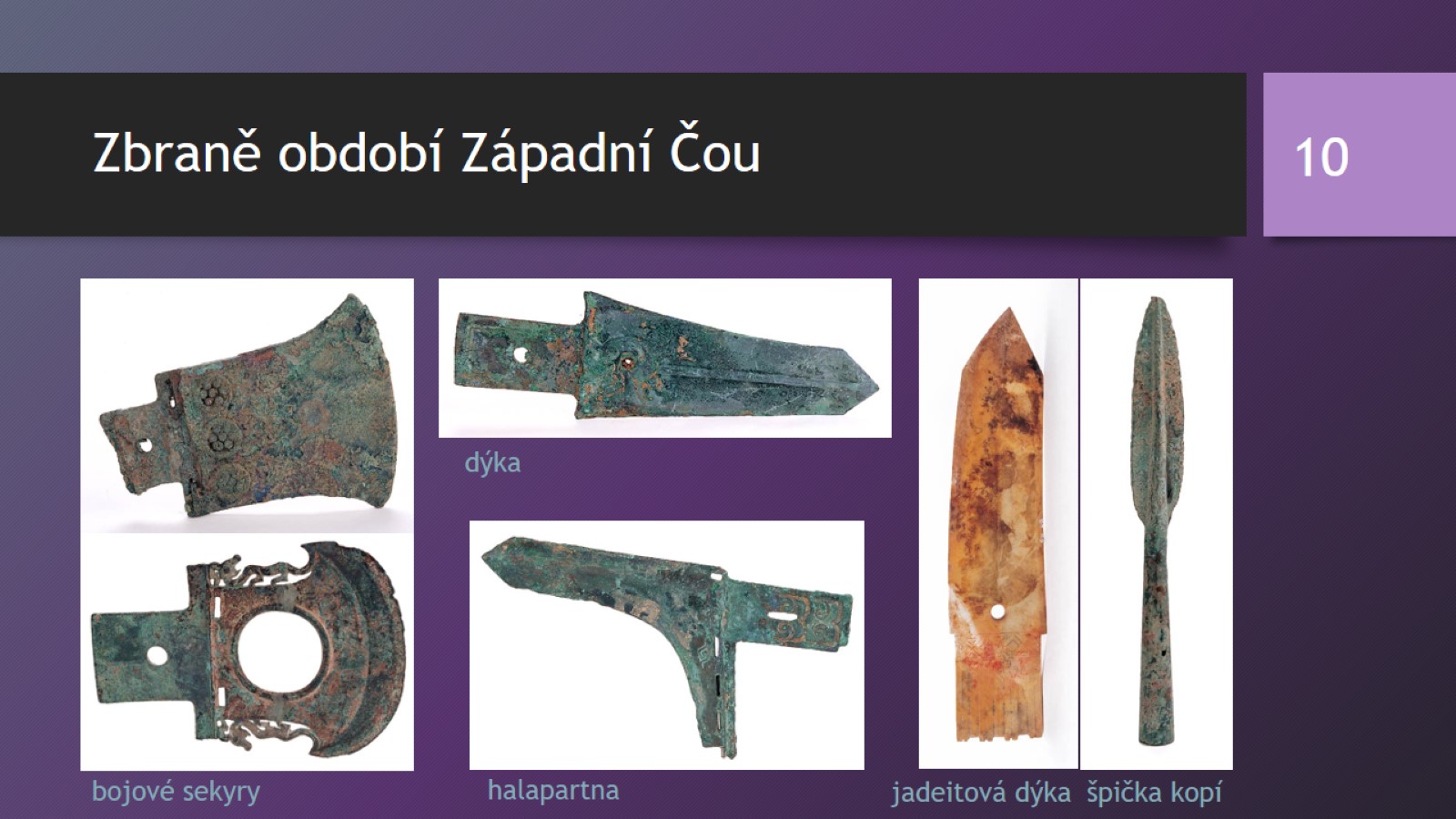 Zbraně období Západní Čou
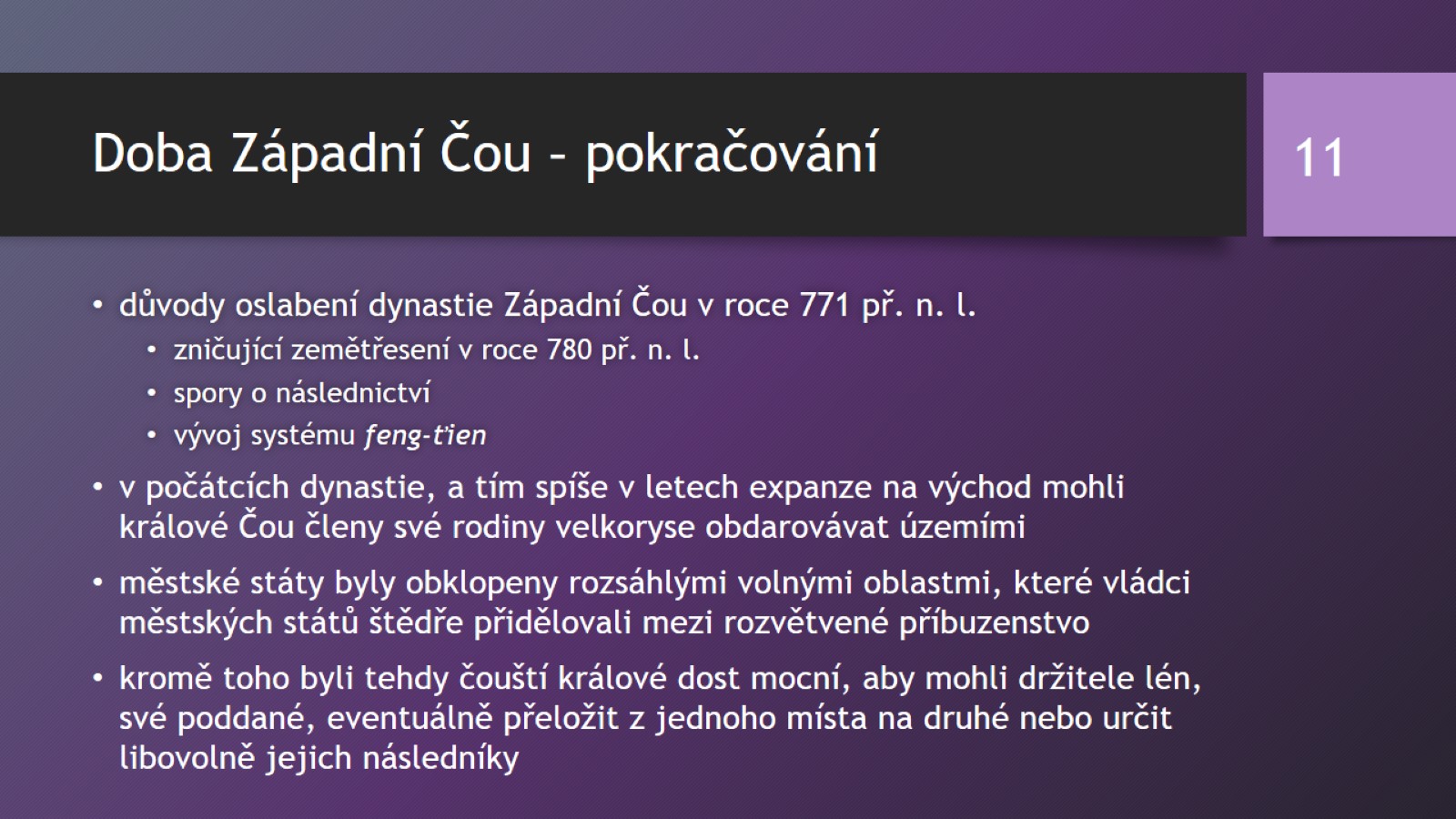 Doba Západní Čou – pokračování
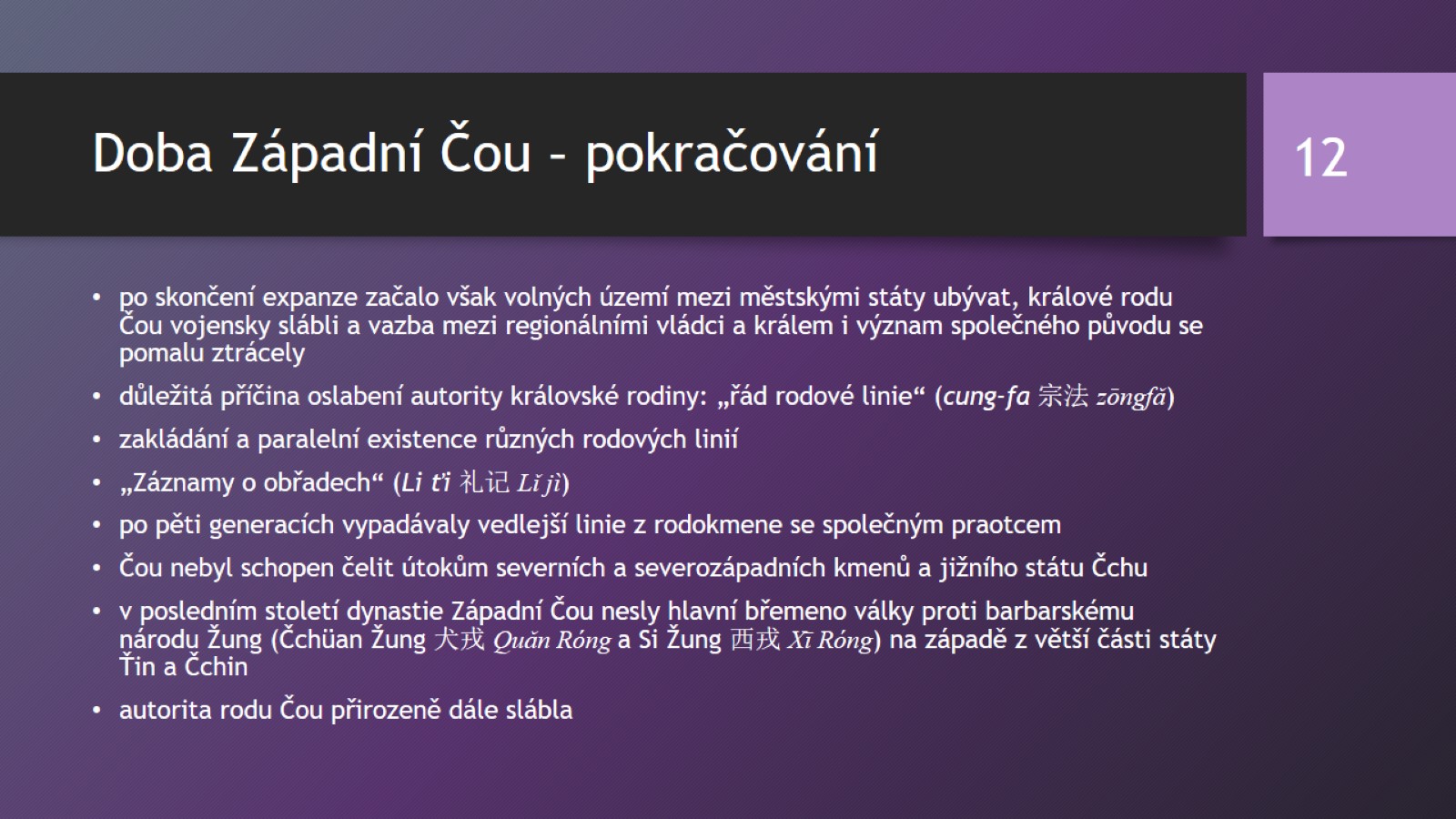 Doba Západní Čou – pokračování
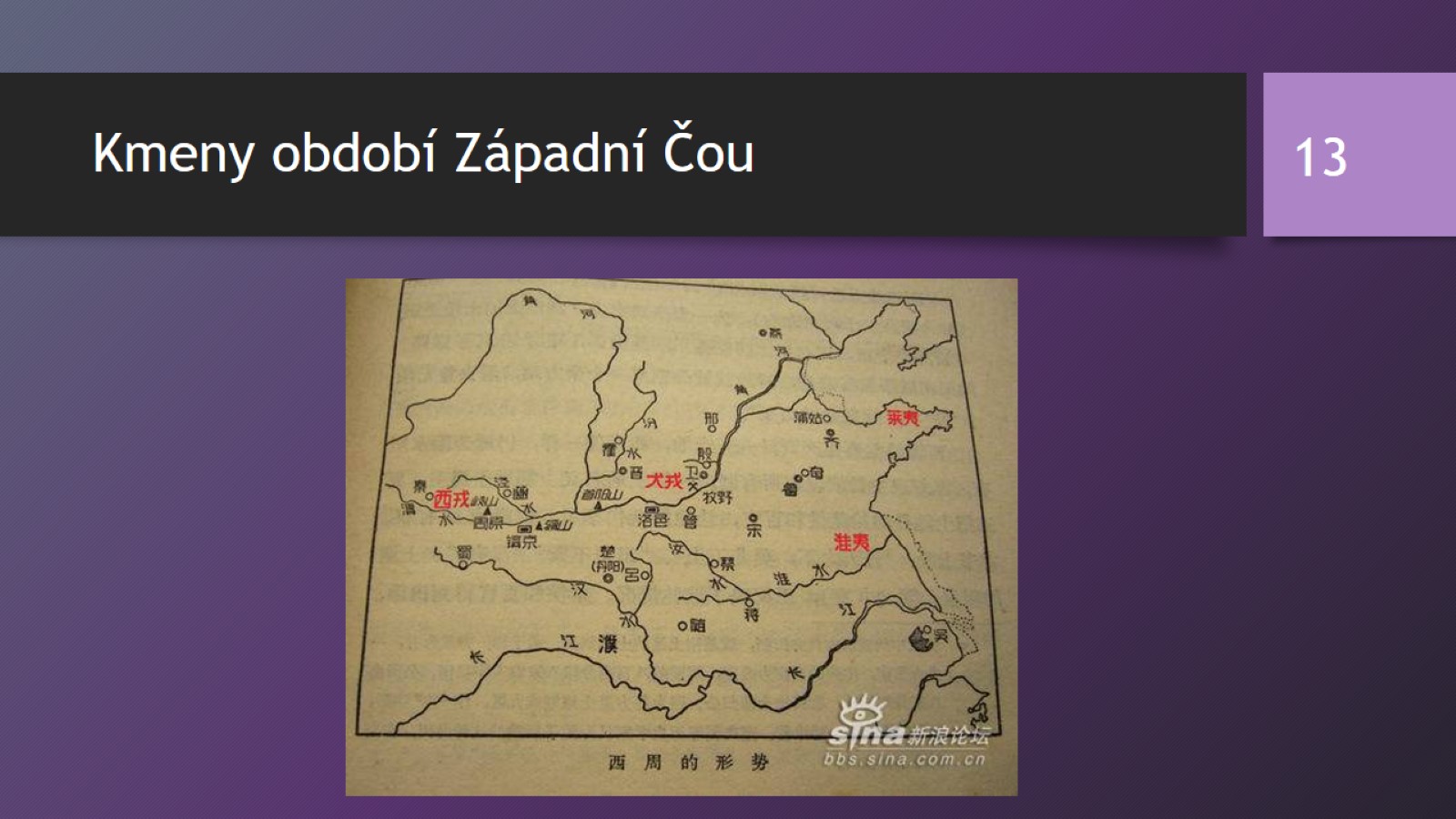 Kmeny období Západní Čou
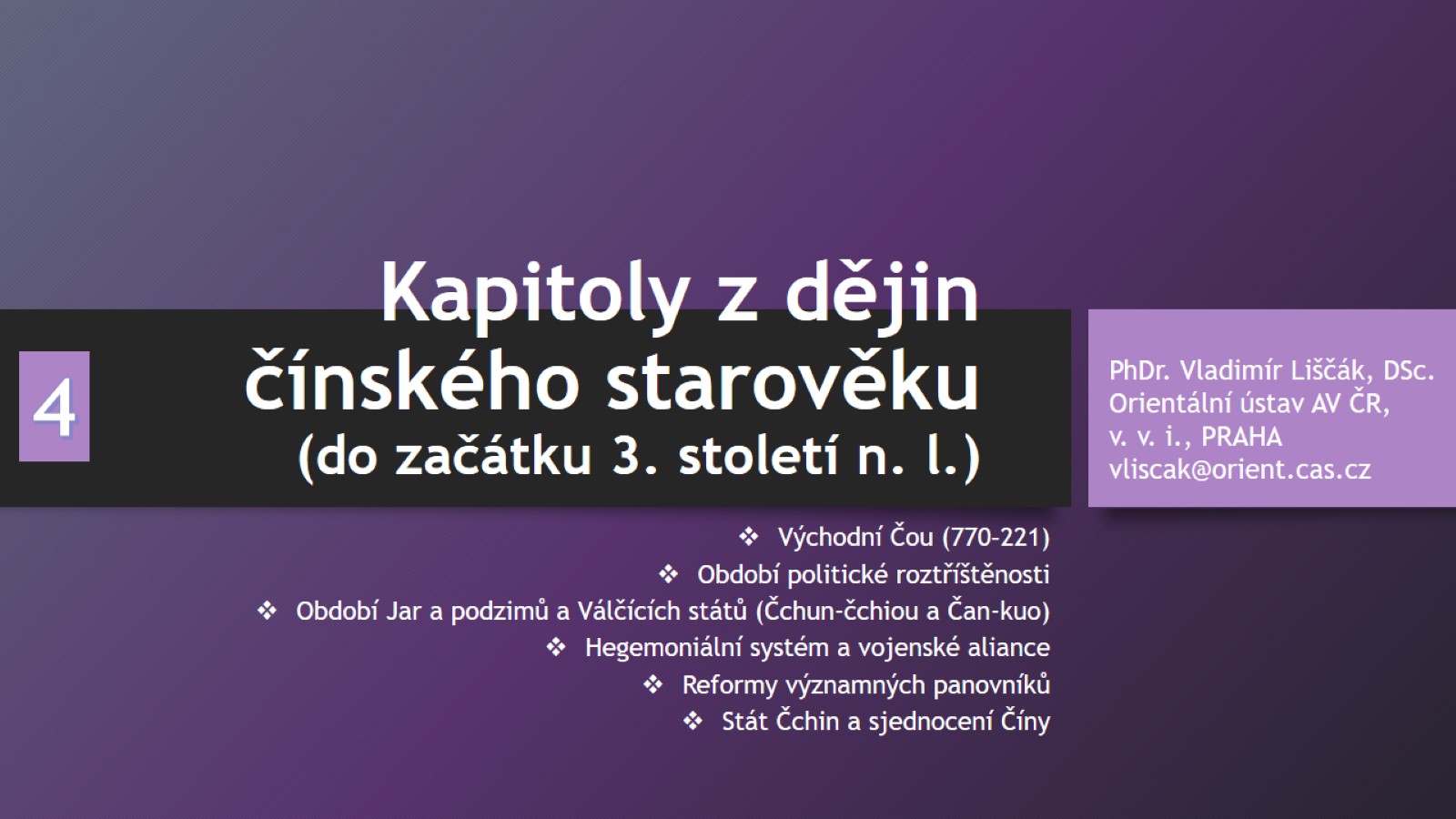 Kapitoly z dějin čínského starověku (do začátku 3. století n. l.)
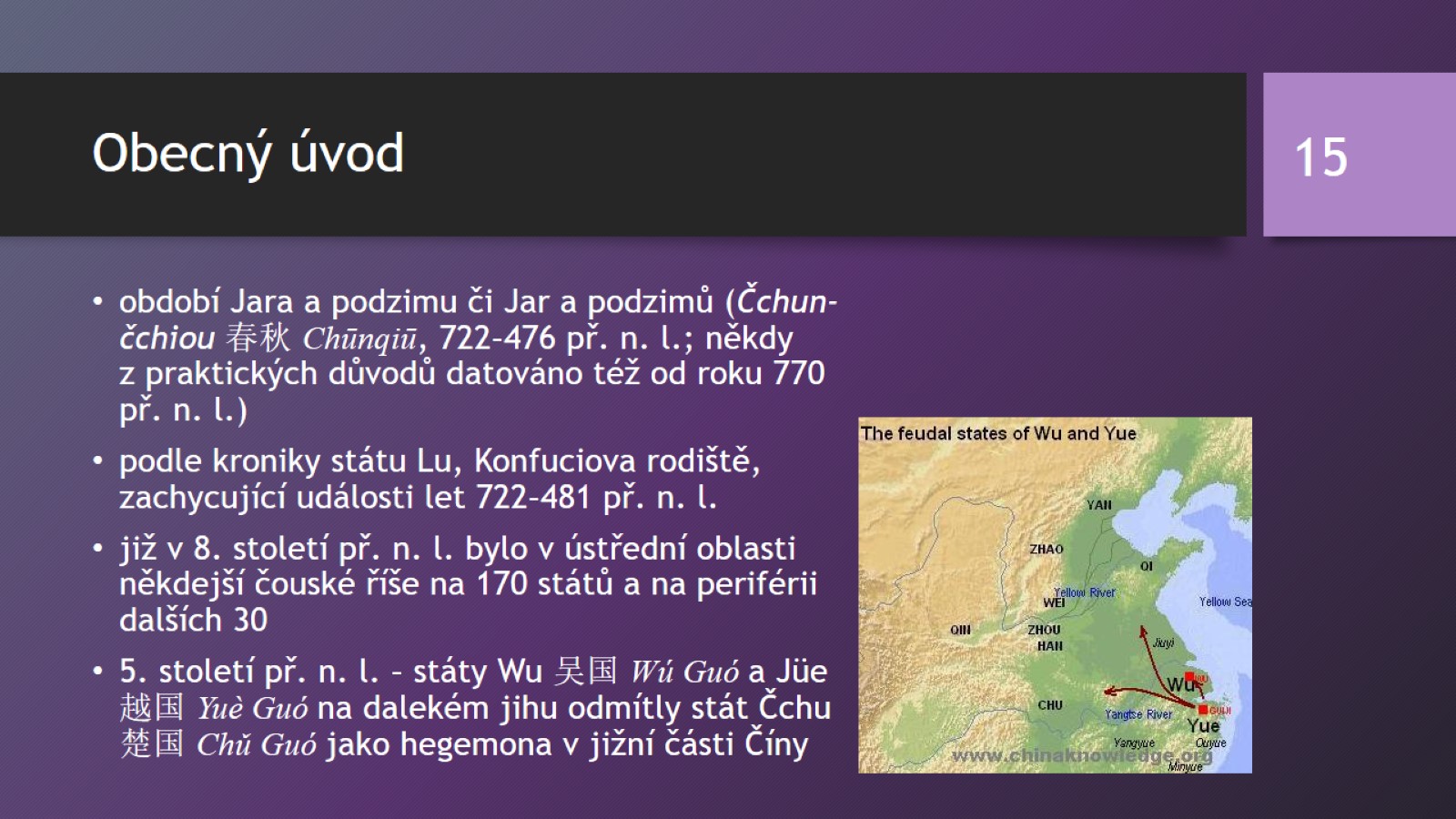 Obecný úvod
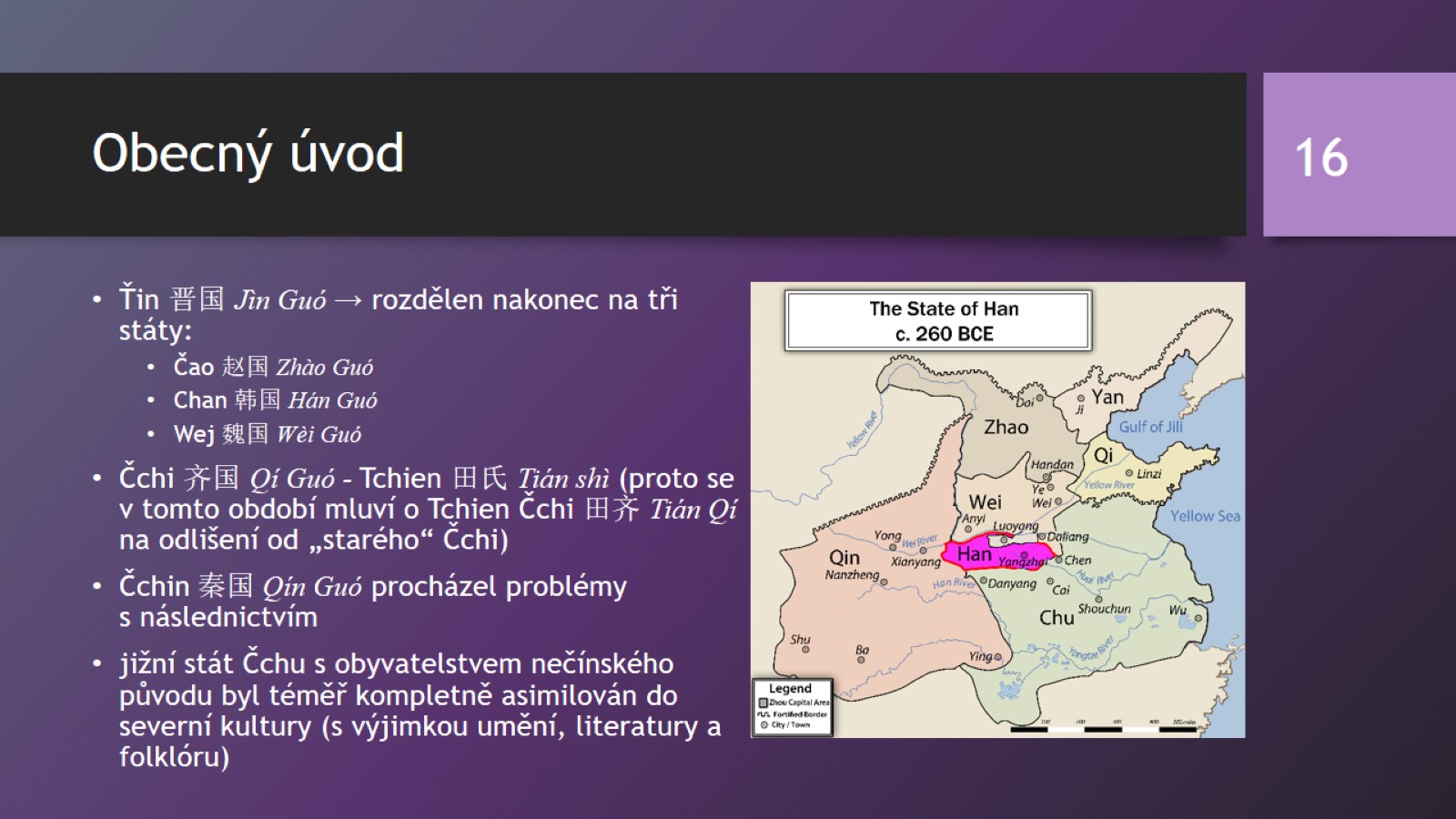 Obecný úvod
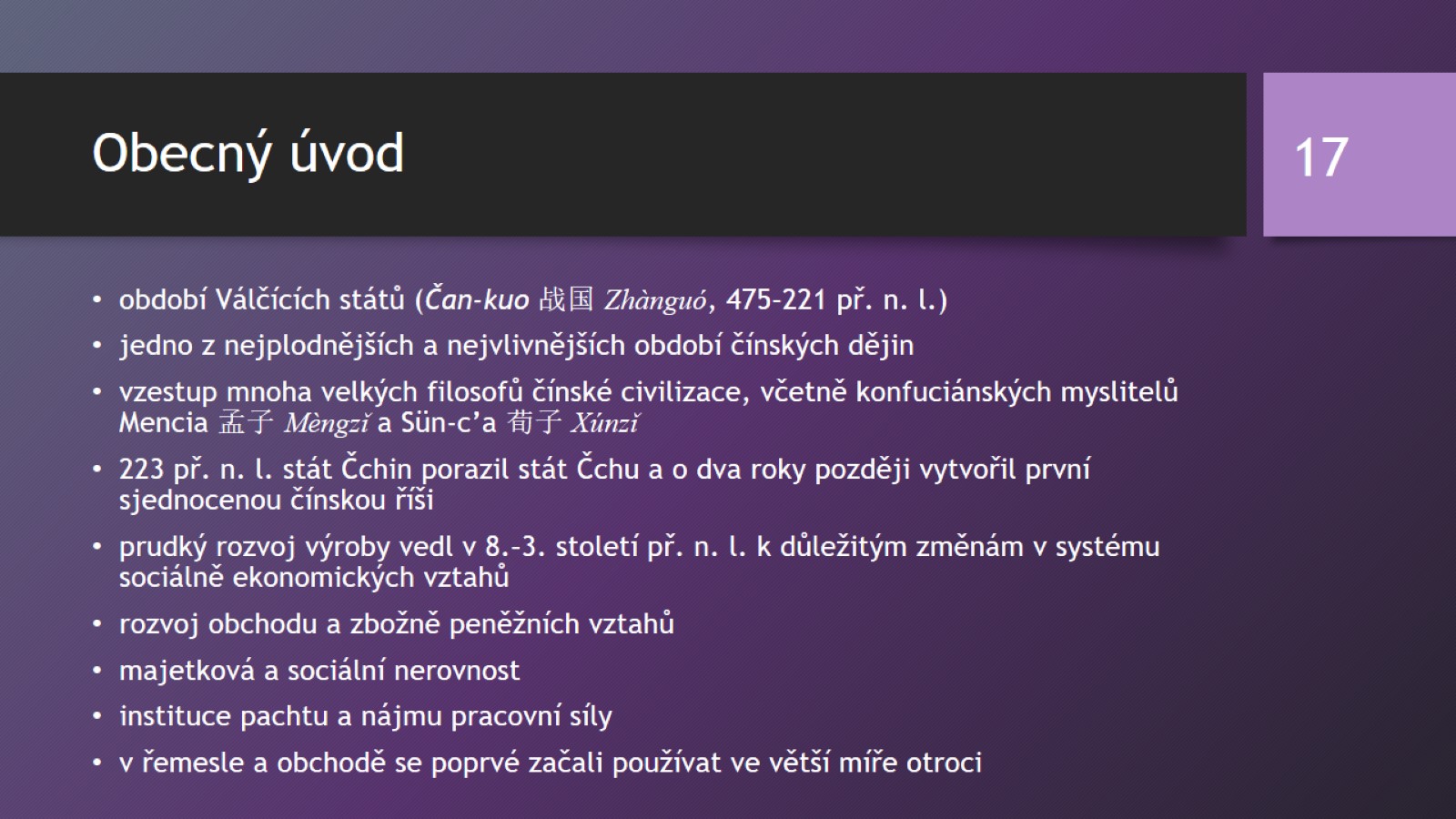 Obecný úvod
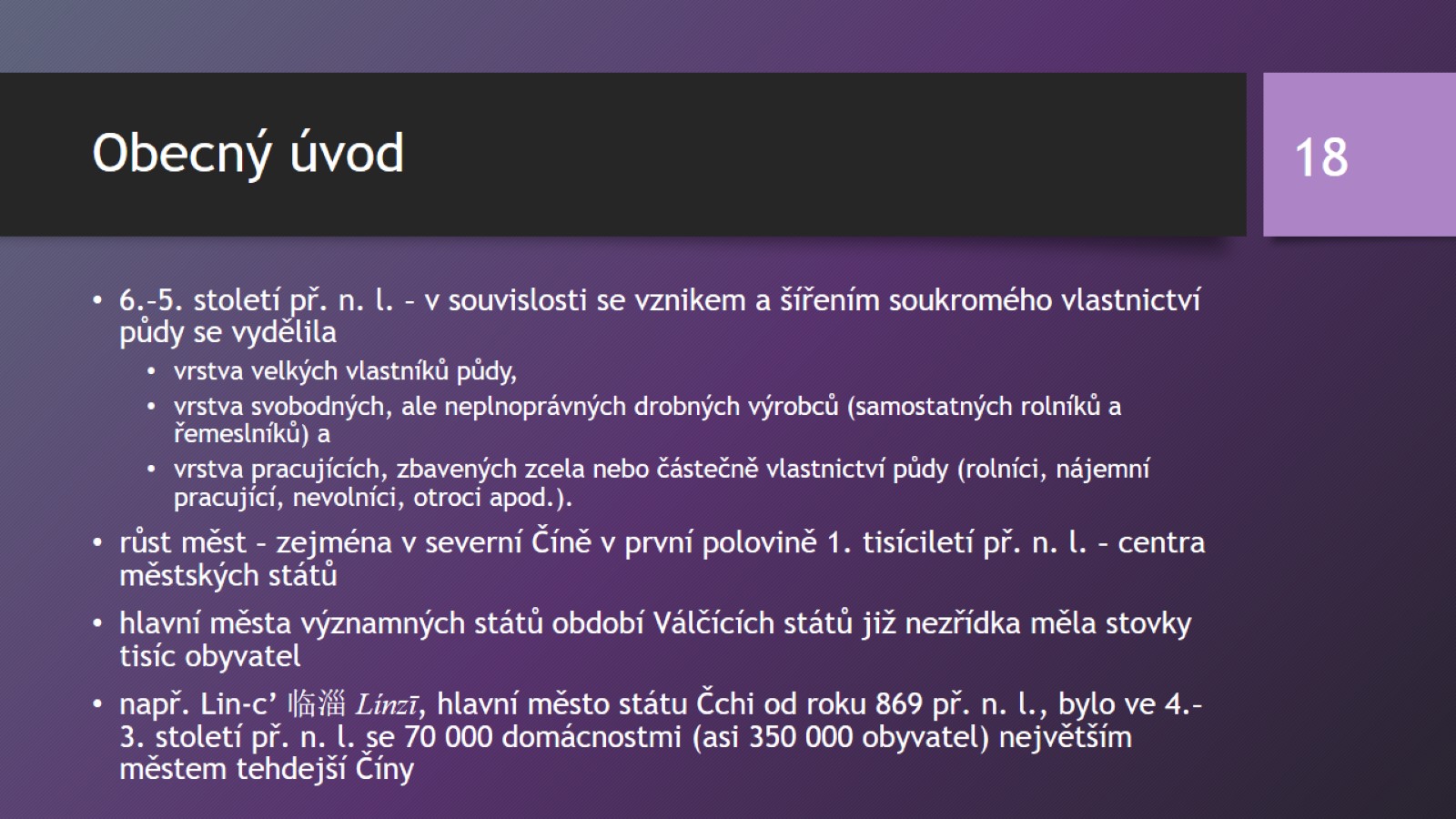 Obecný úvod
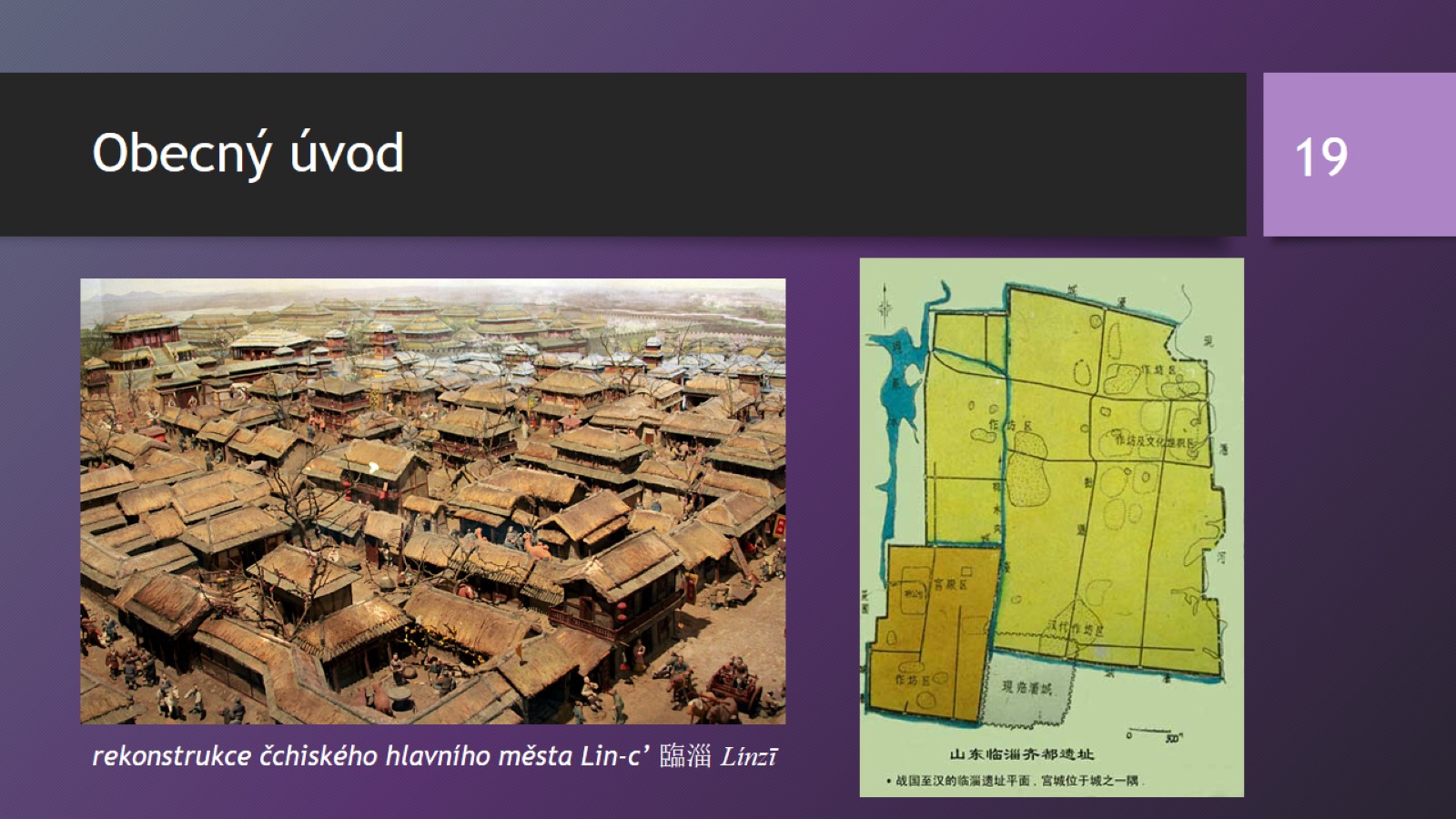 Obecný úvod
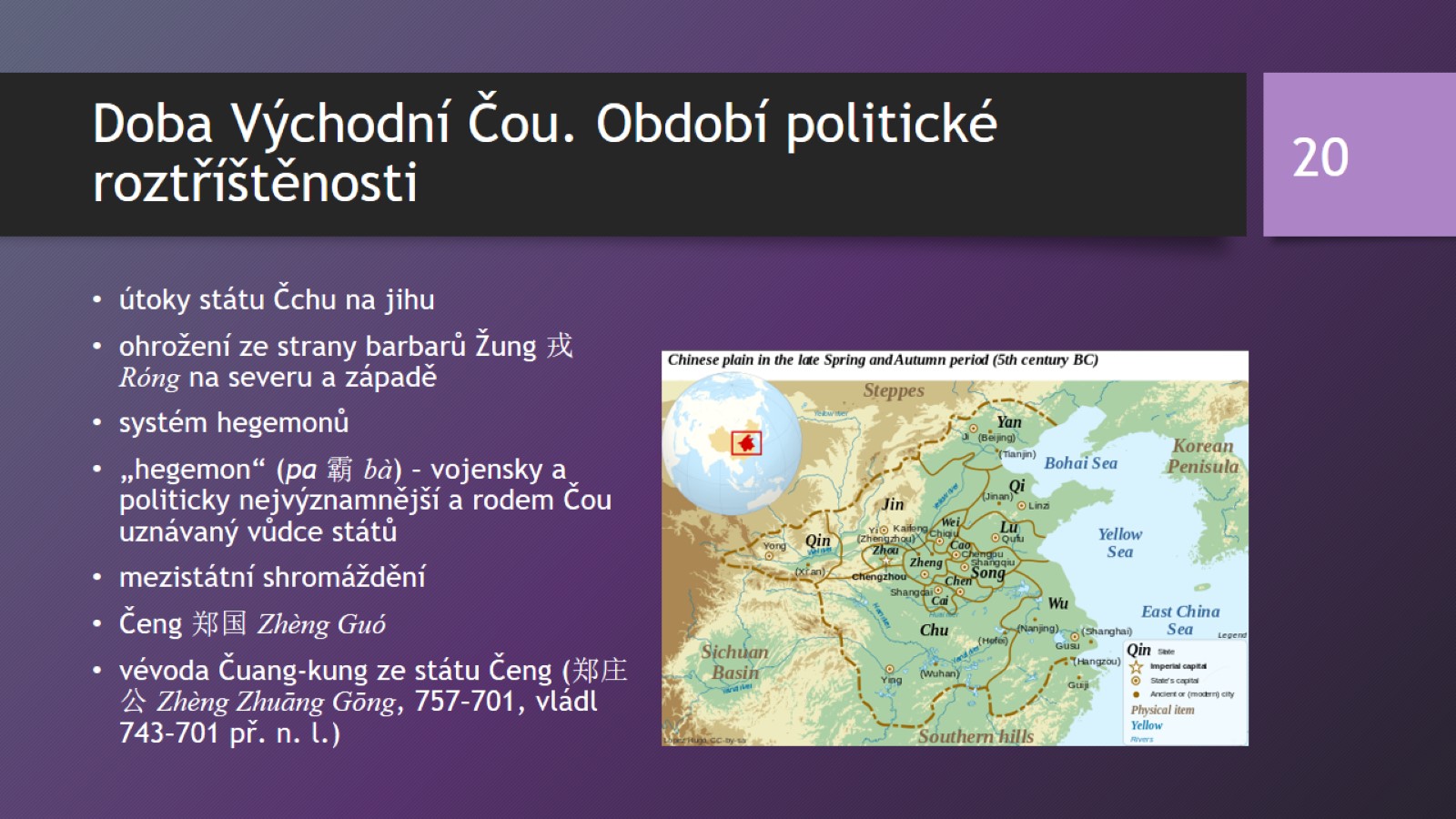 Doba Východní Čou. Období politické roztříštěnosti
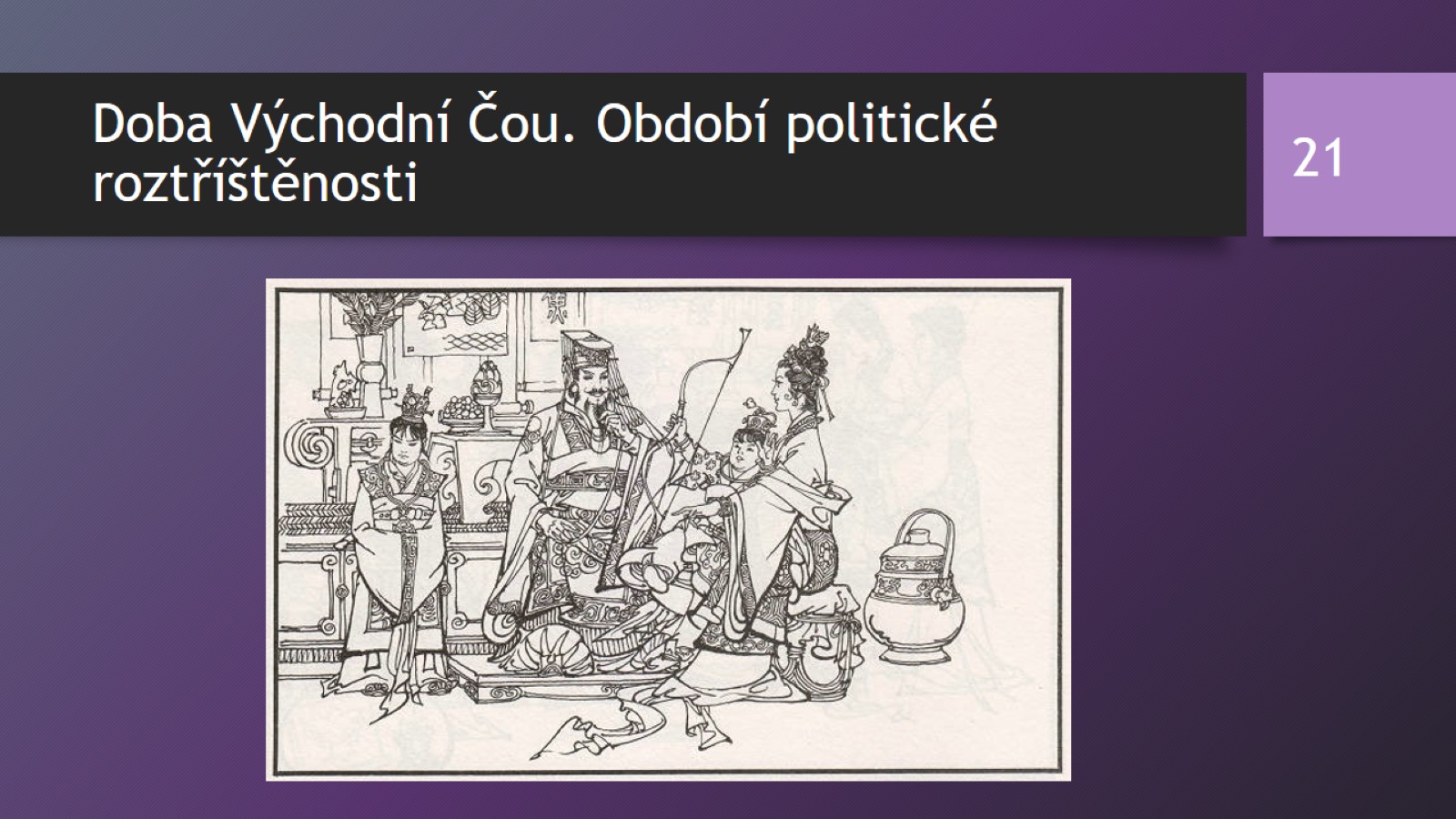 Doba Východní Čou. Období politické roztříštěnosti
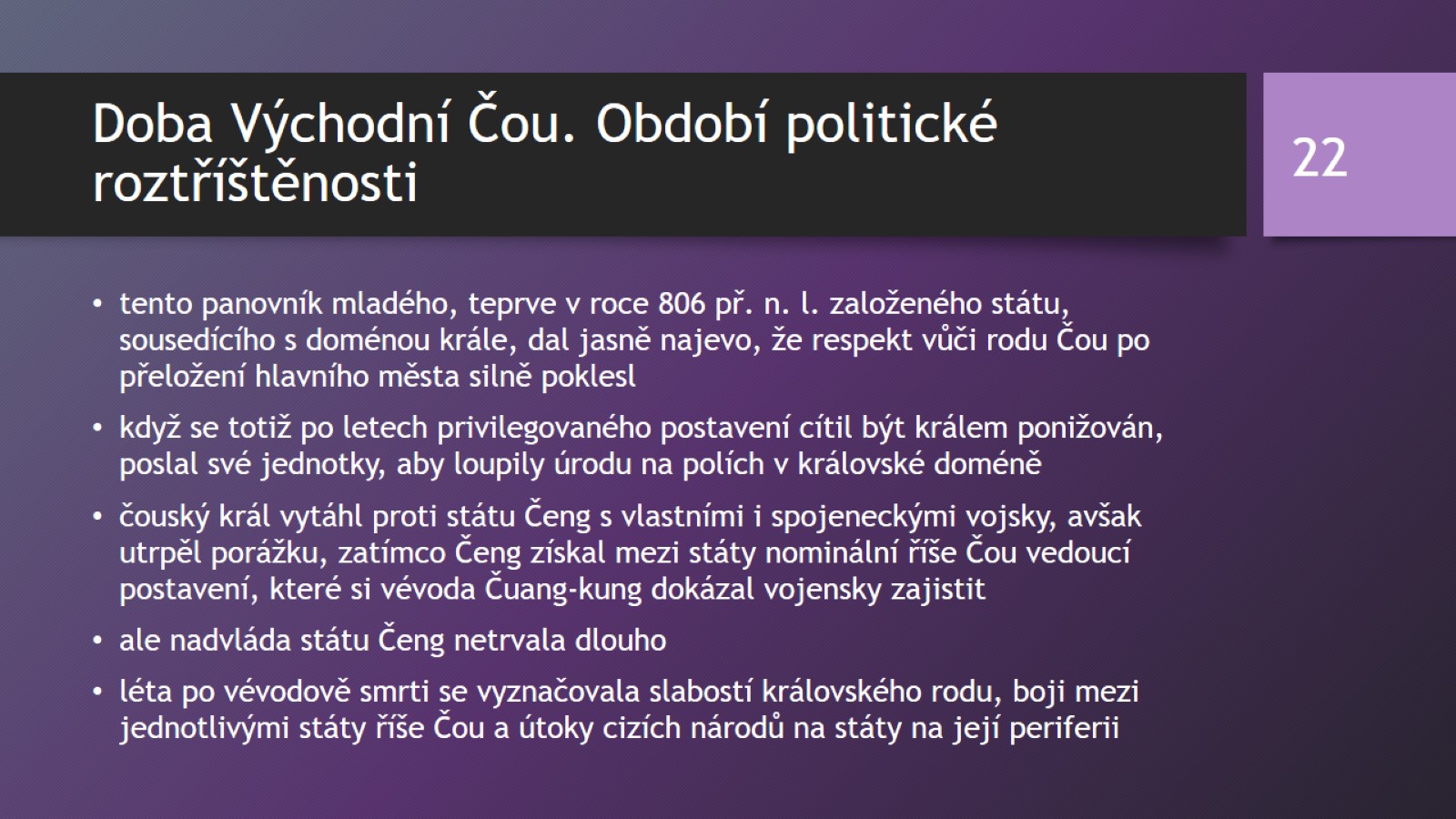 Doba Východní Čou. Období politické roztříštěnosti
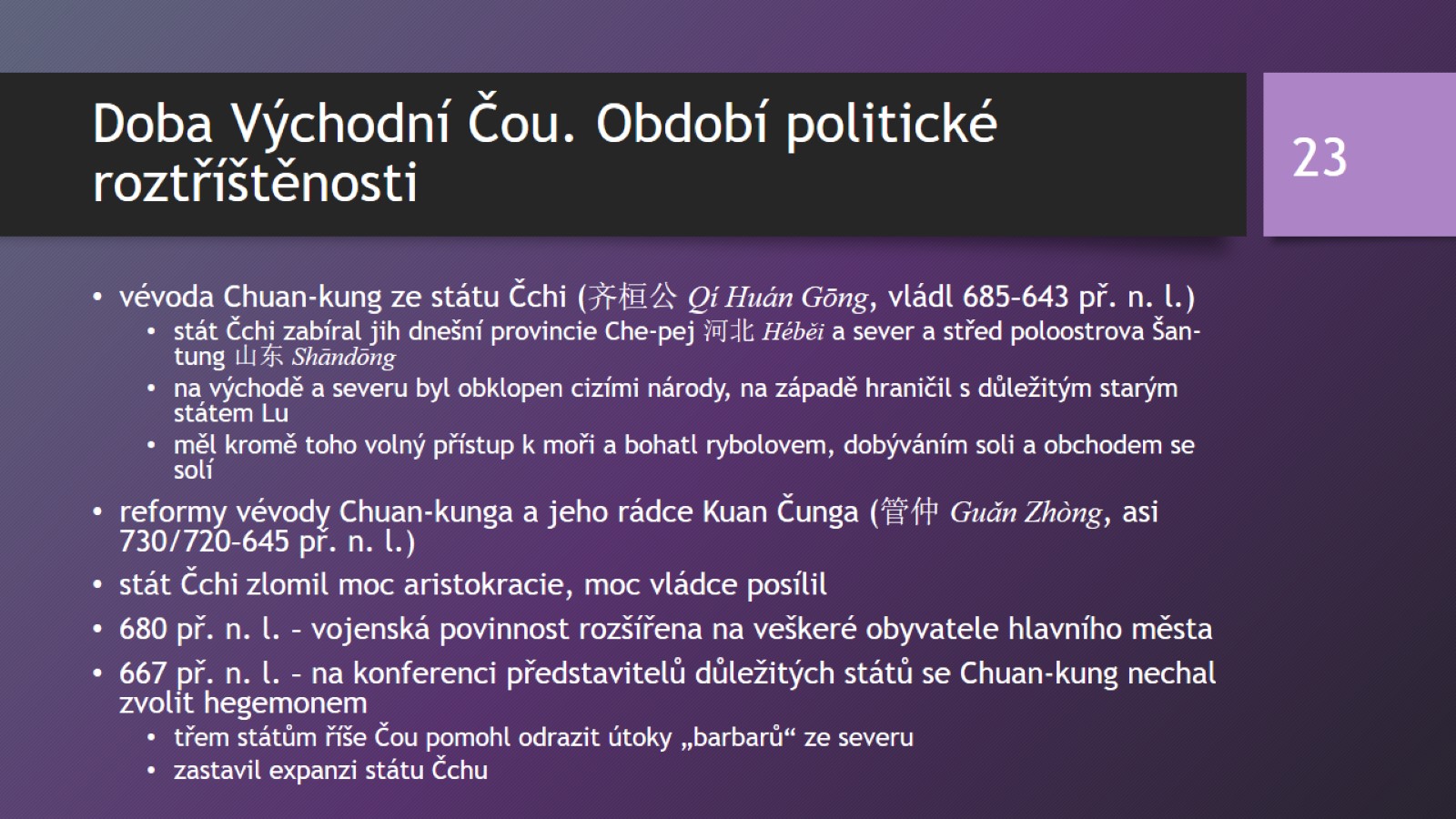 Doba Východní Čou. Období politické roztříštěnosti
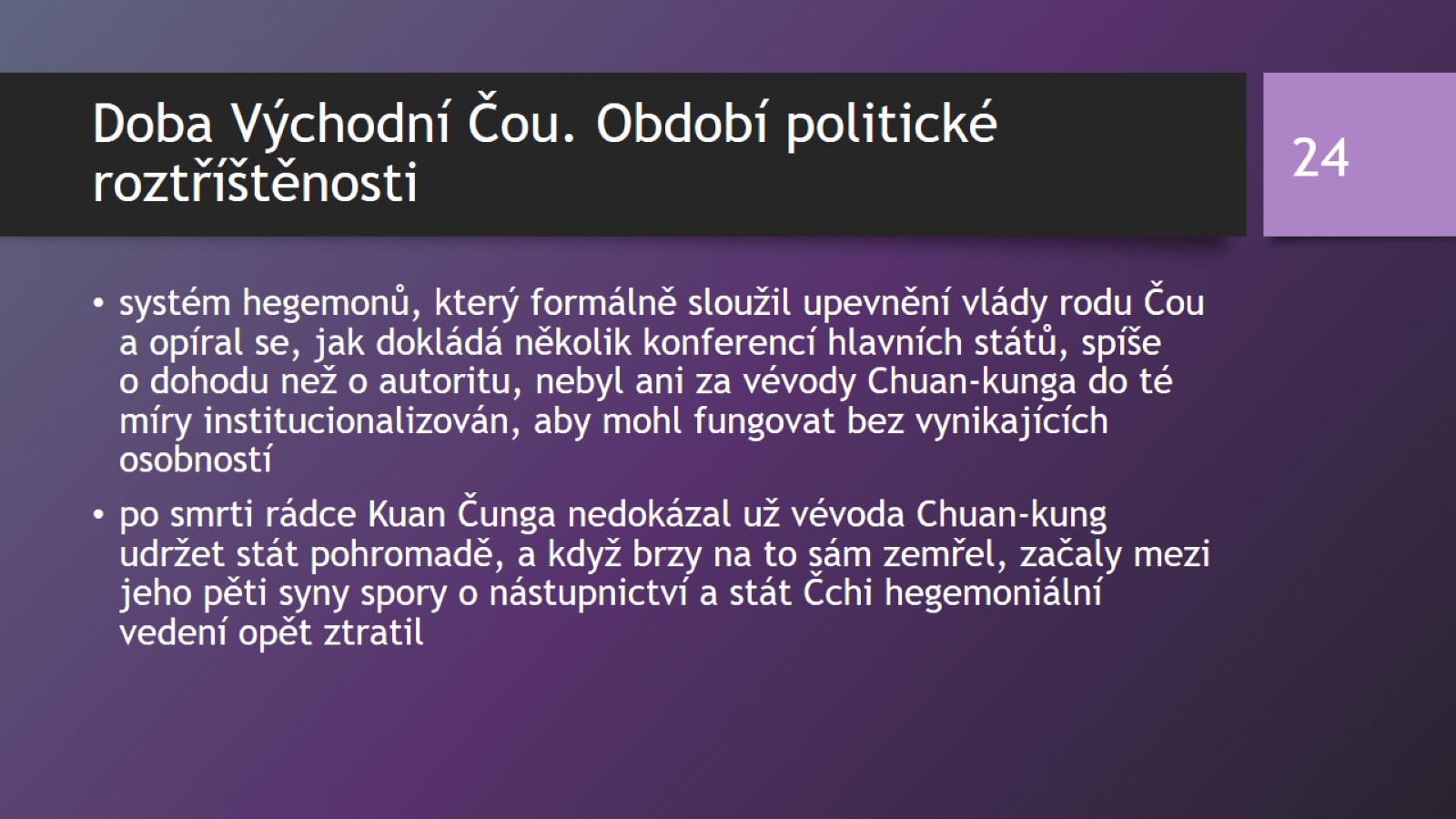 Doba Východní Čou. Období politické roztříštěnosti
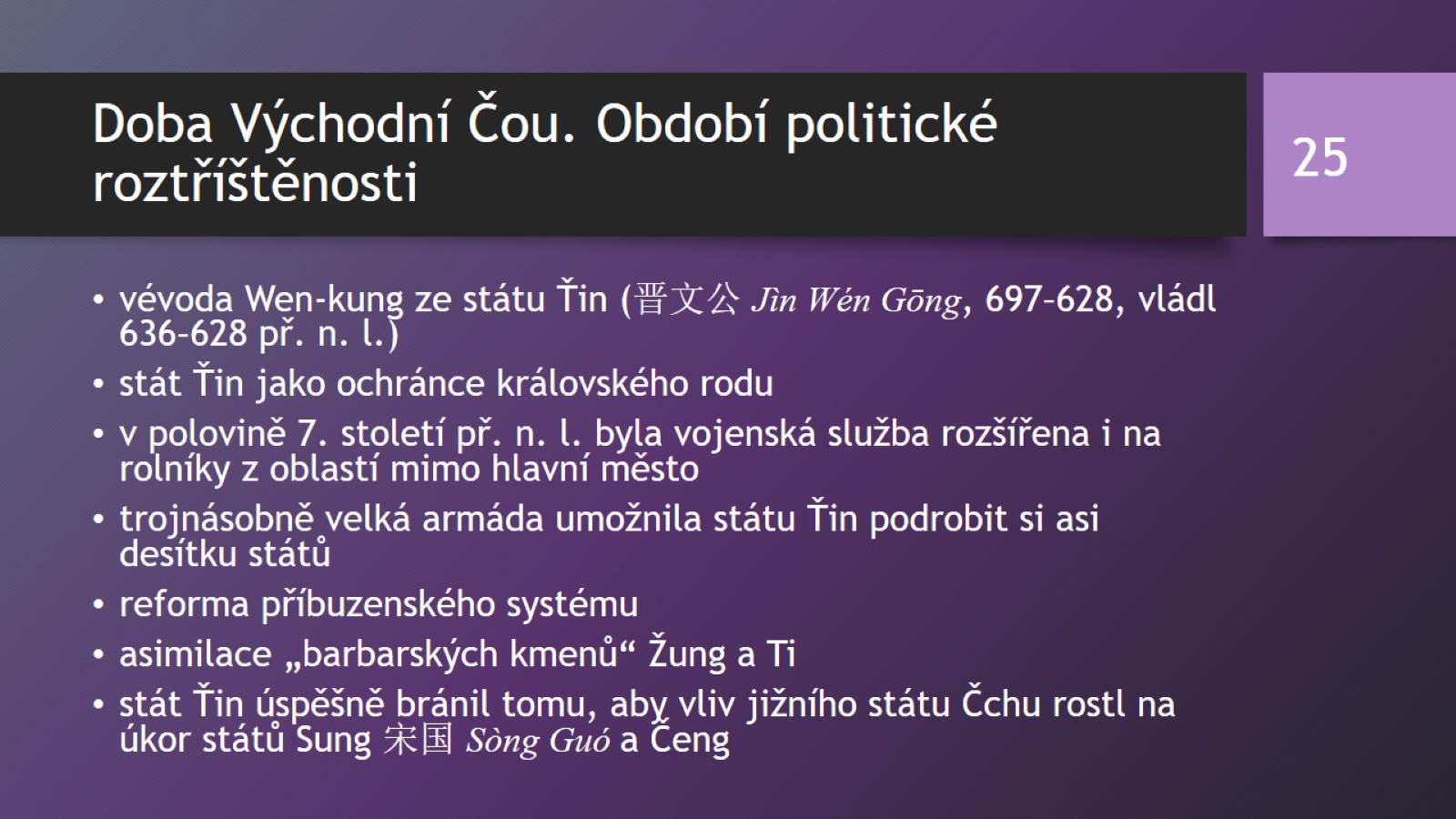 Doba Východní Čou. Období politické roztříštěnosti
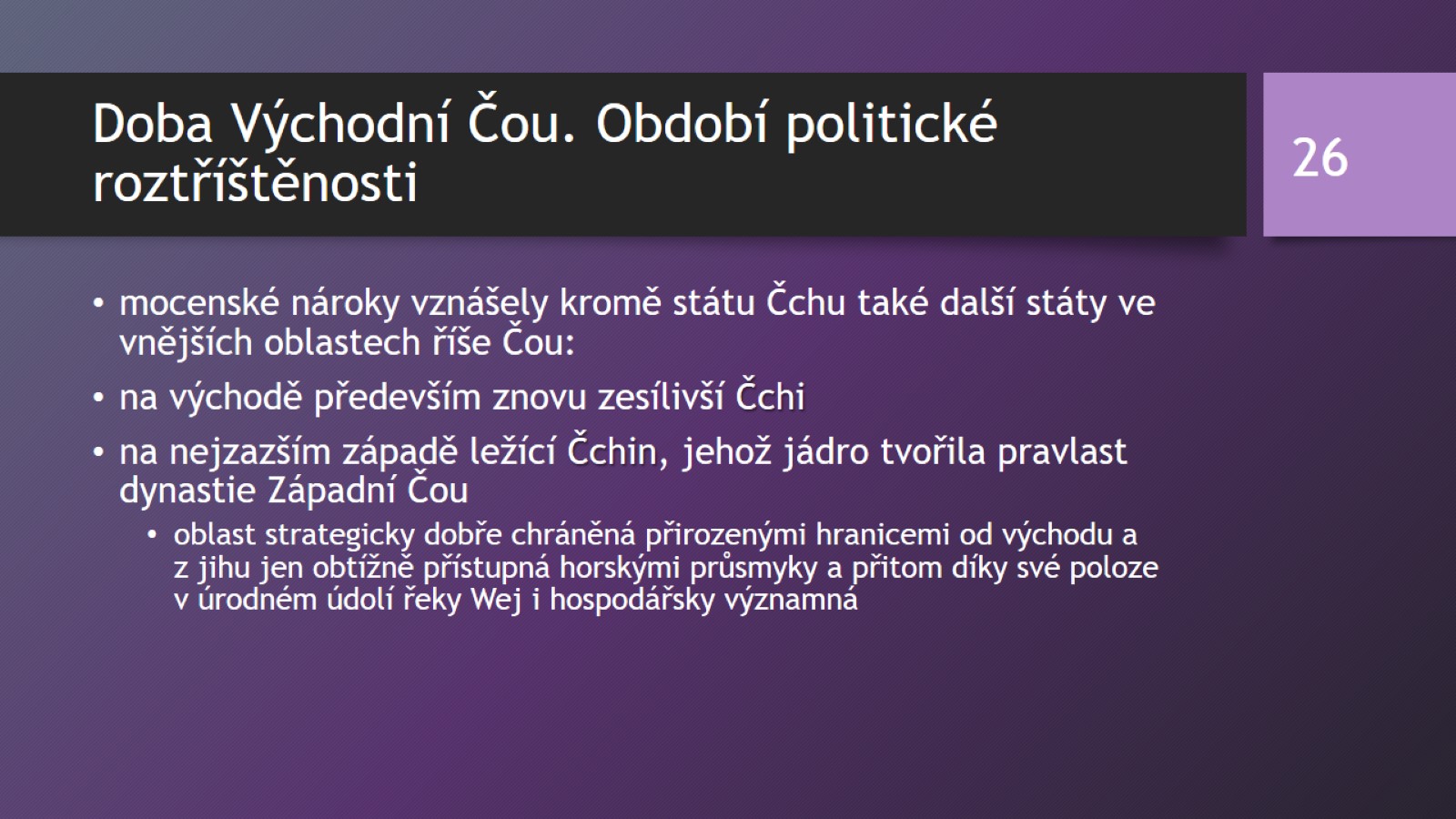 Doba Východní Čou. Období politické roztříštěnosti
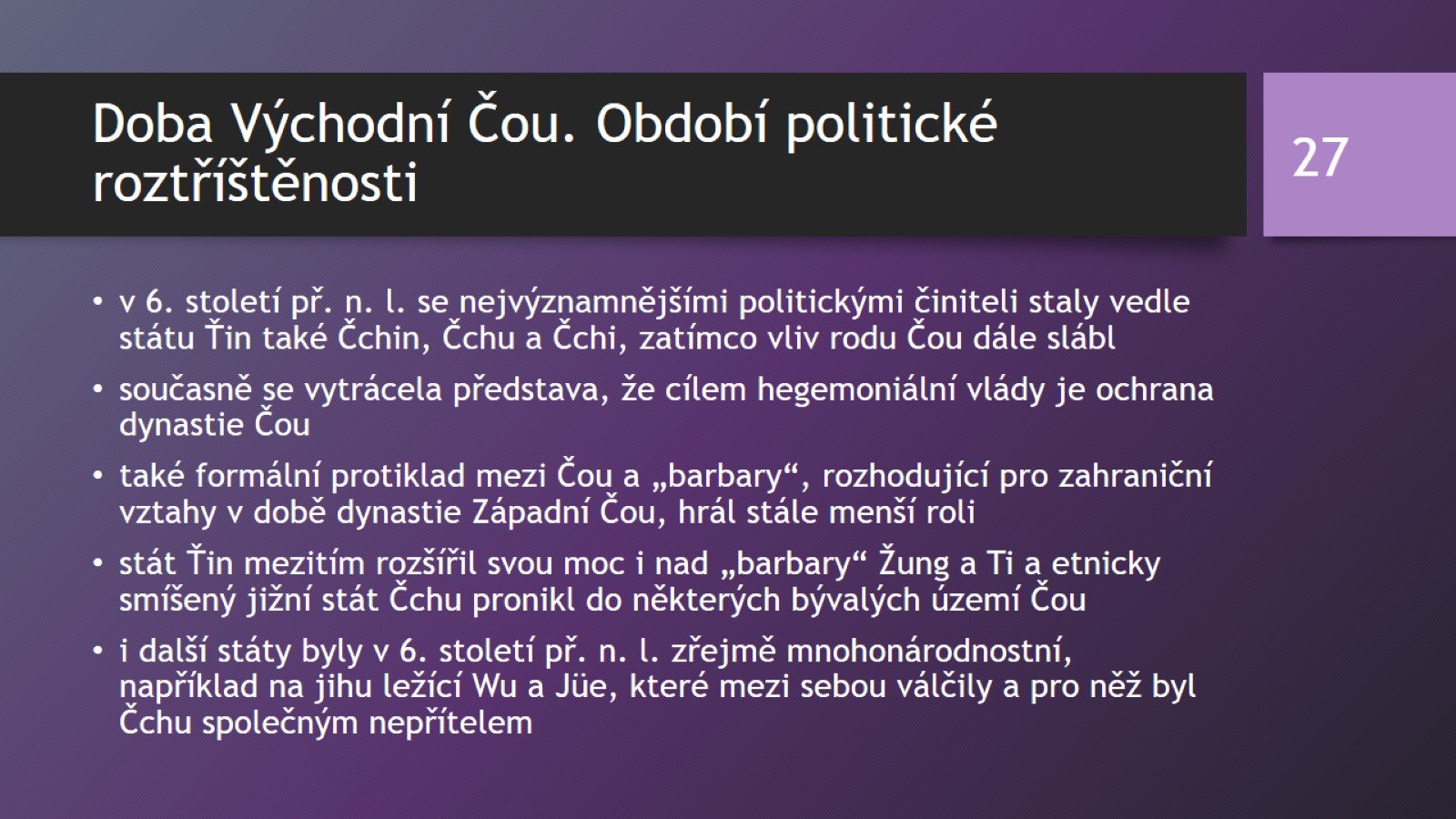 Doba Východní Čou. Období politické roztříštěnosti
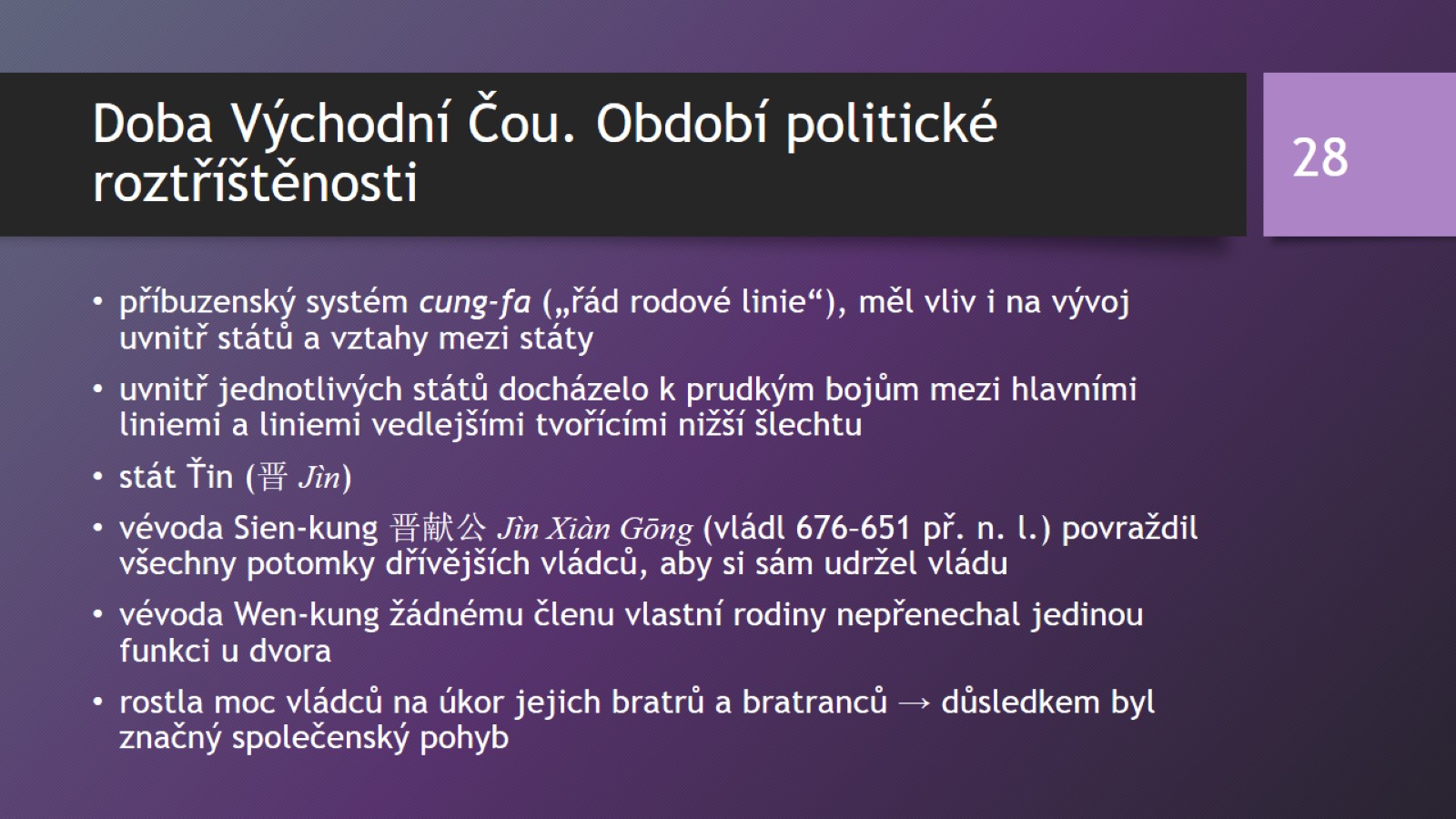 Doba Východní Čou. Období politické roztříštěnosti
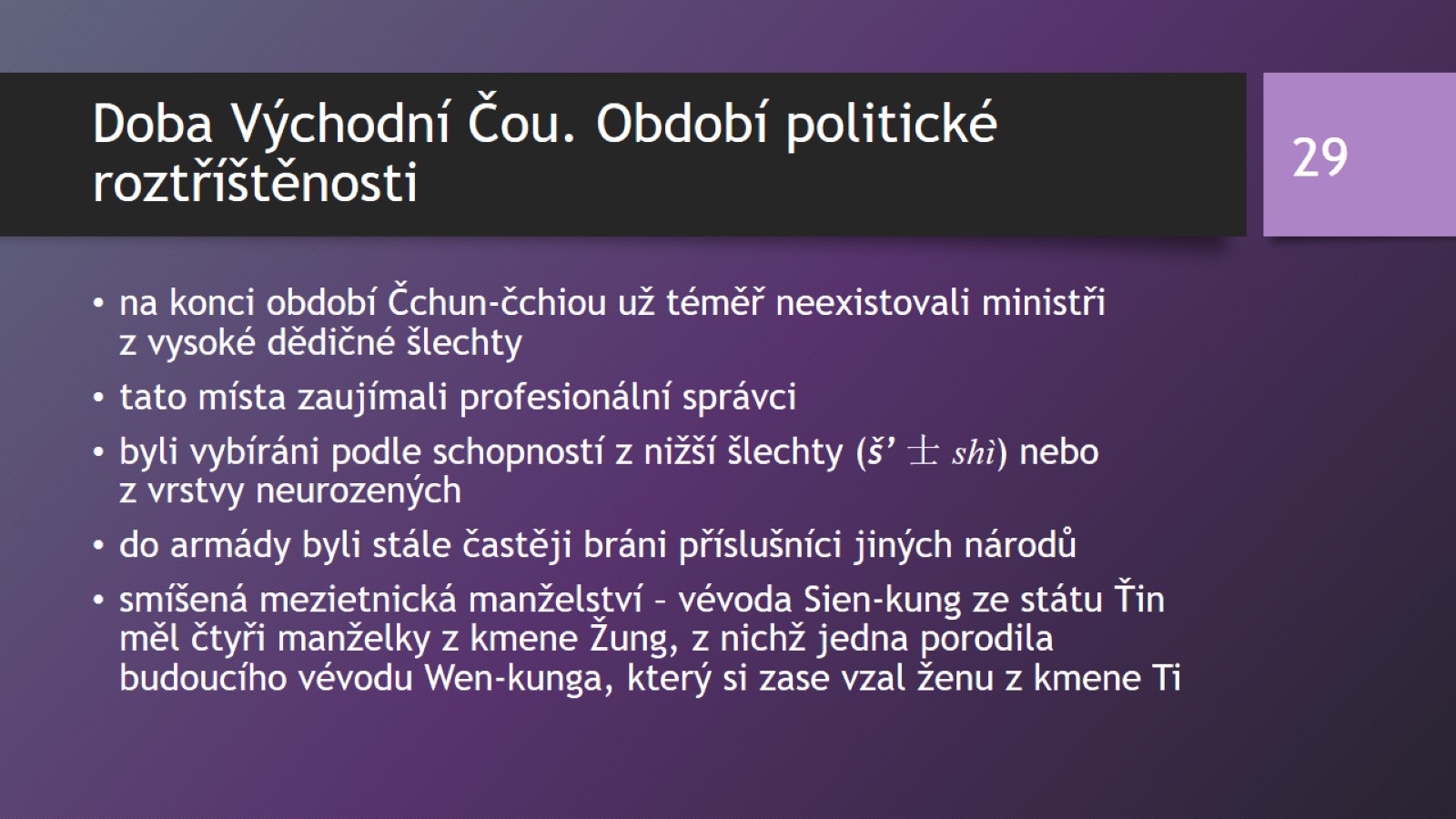 Doba Východní Čou. Období politické roztříštěnosti
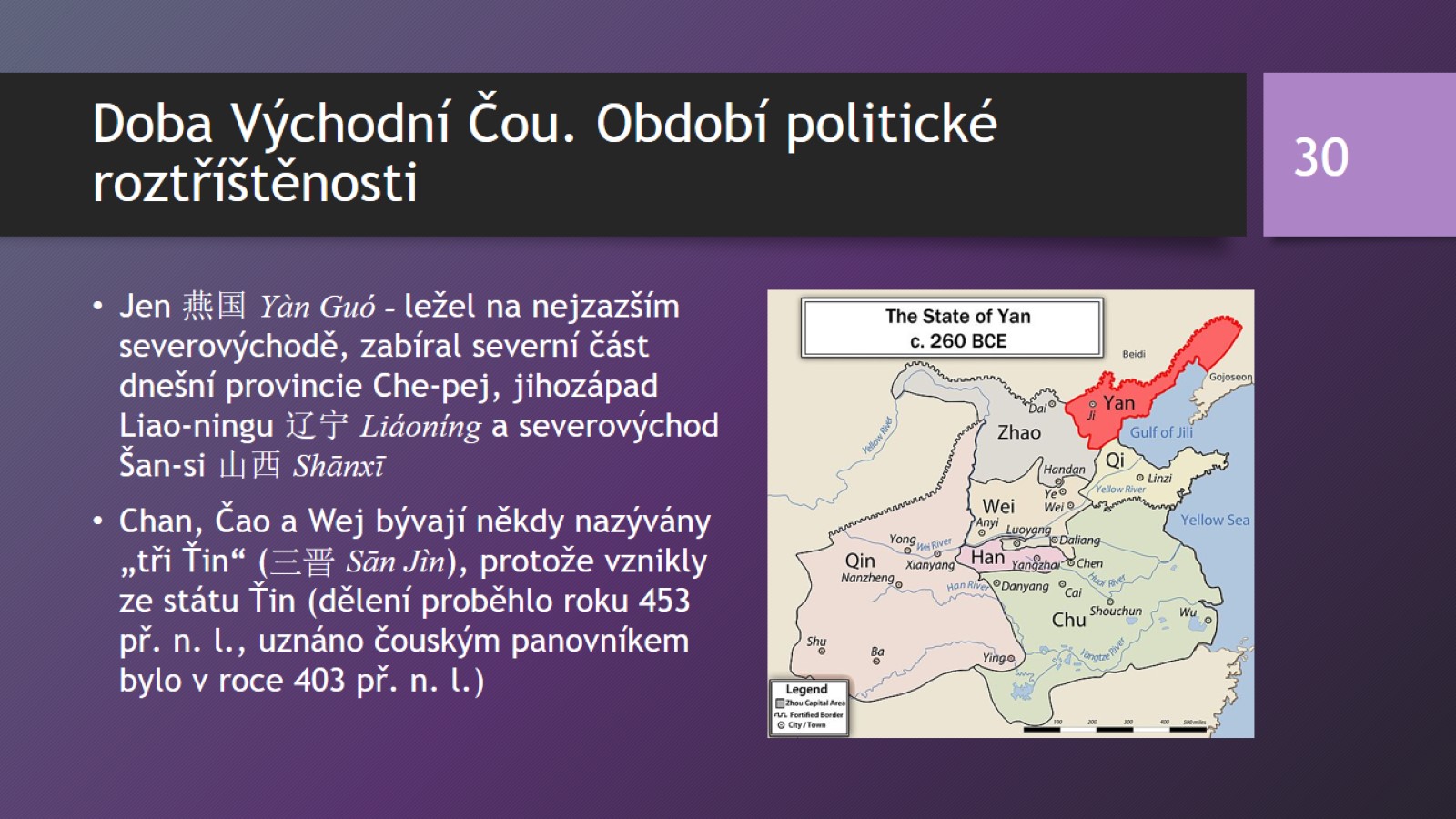 Doba Východní Čou. Období politické roztříštěnosti
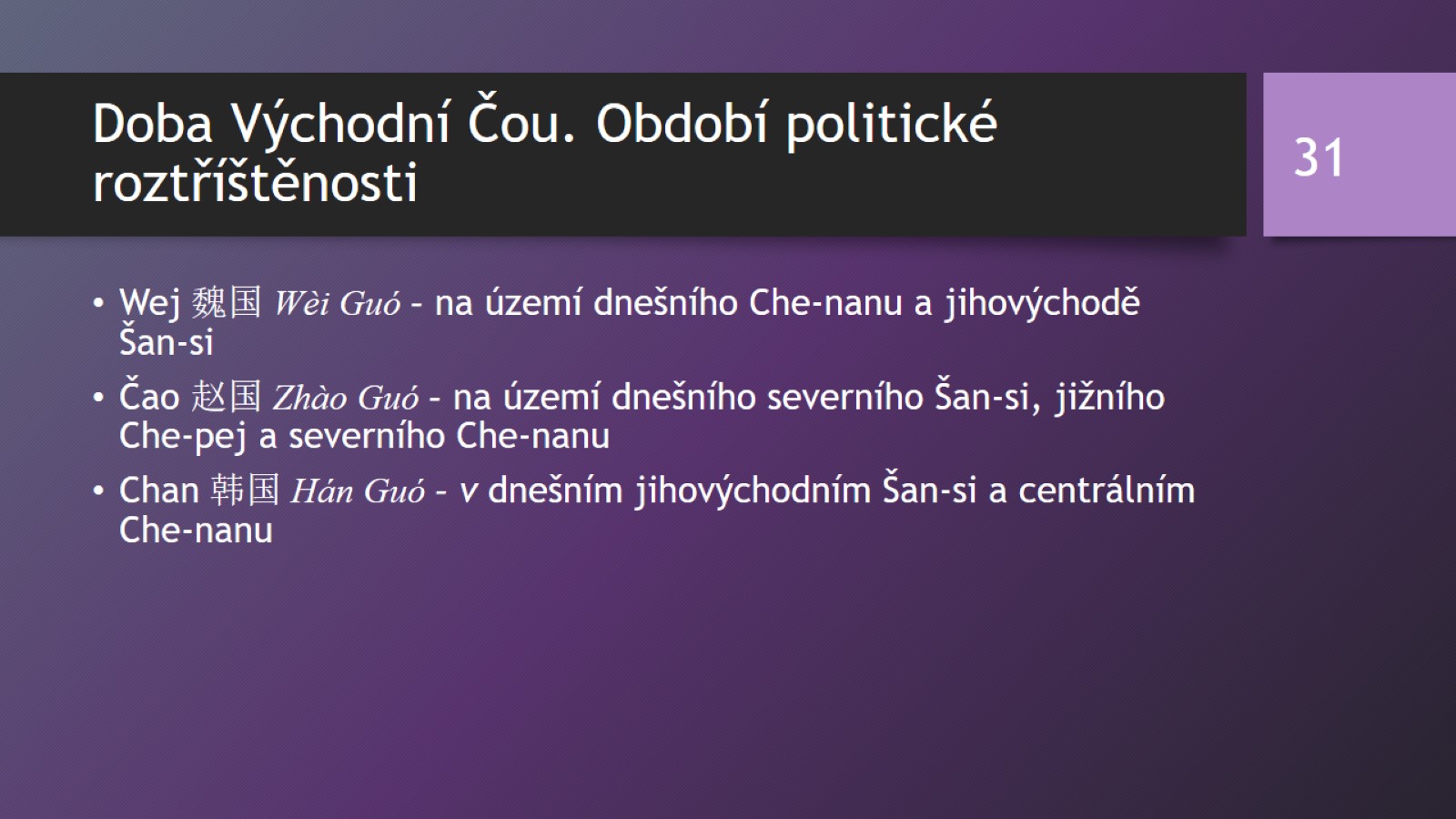 Doba Východní Čou. Období politické roztříštěnosti
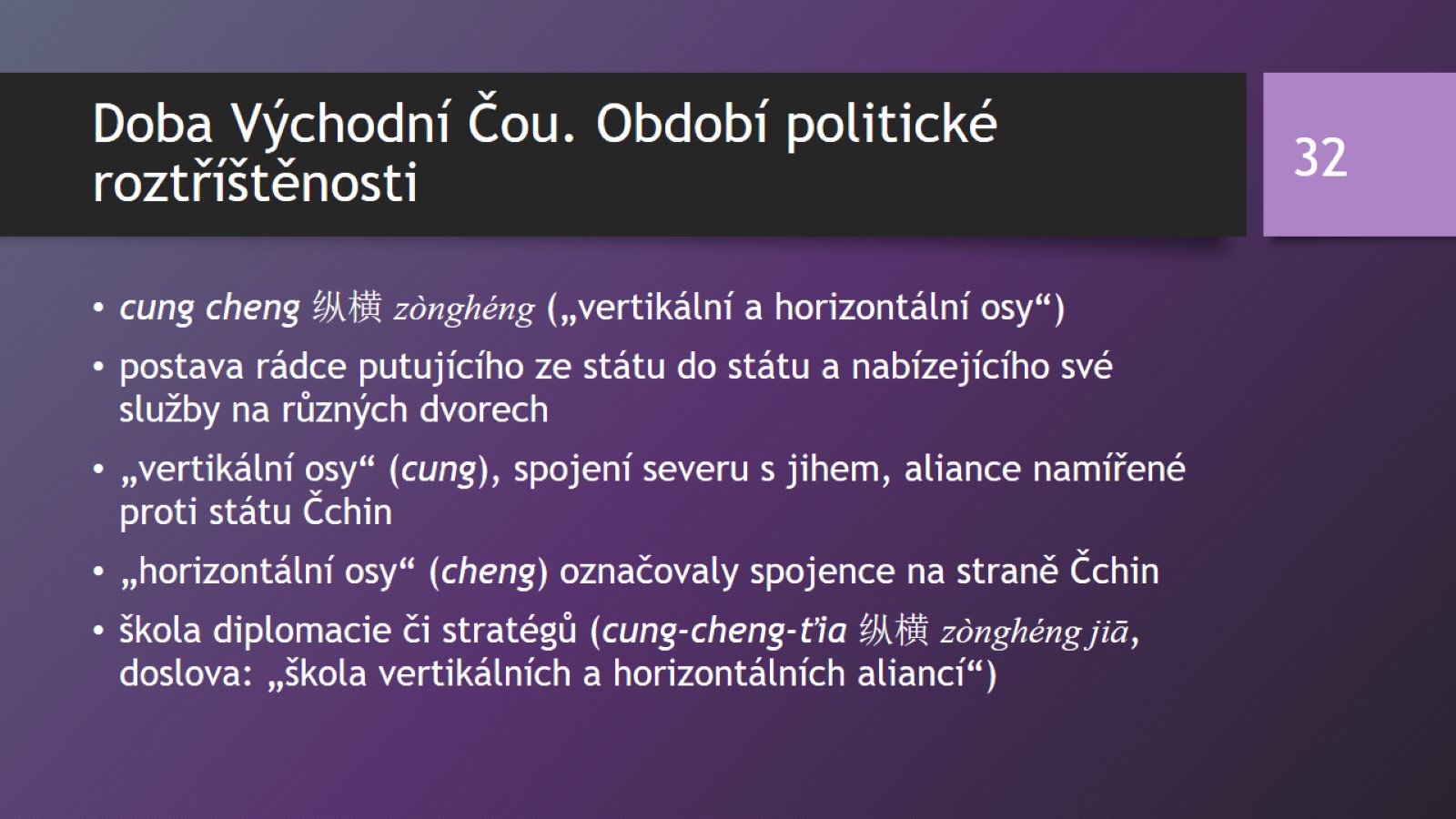 Doba Východní Čou. Období politické roztříštěnosti
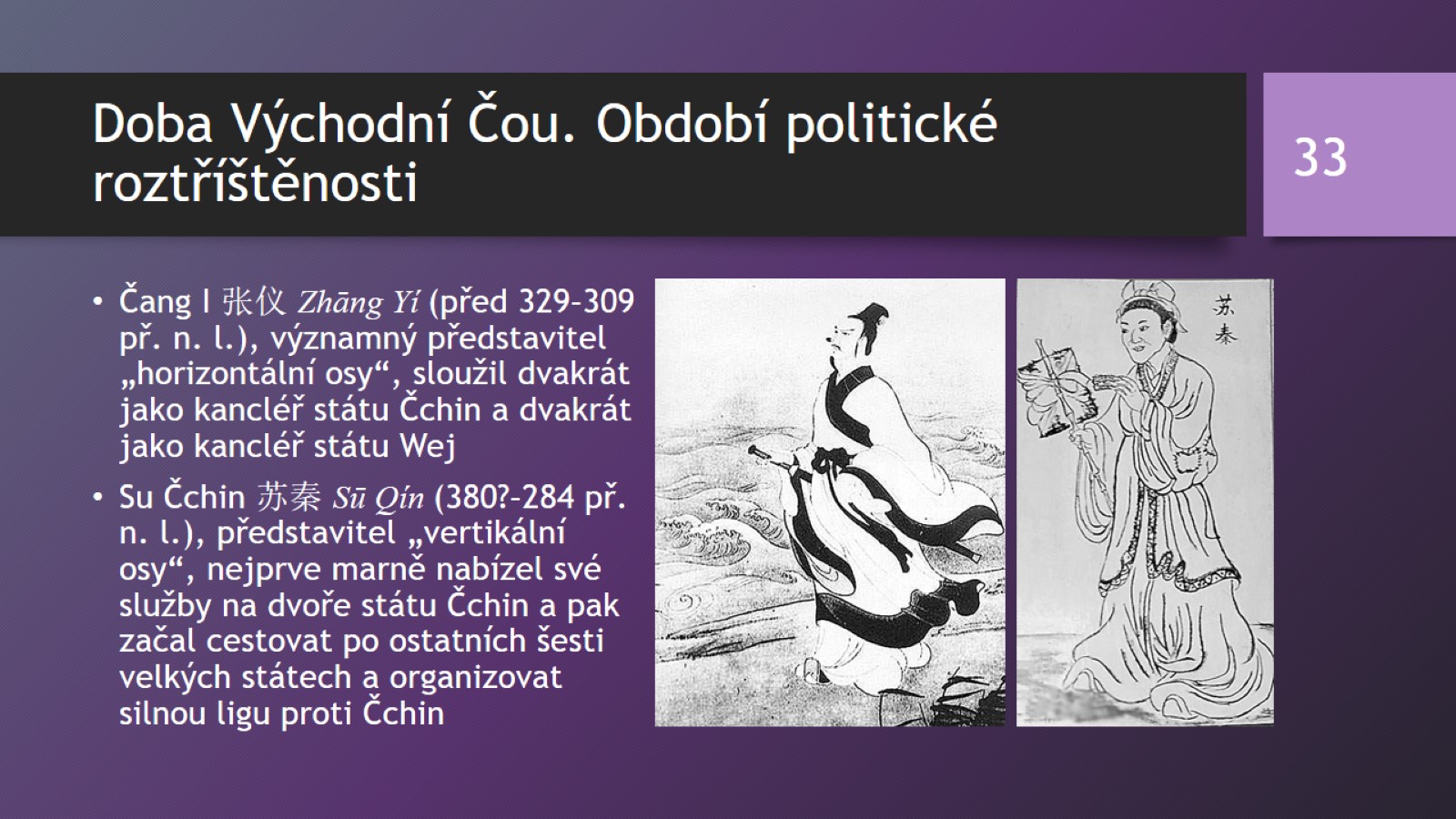 Doba Východní Čou. Období politické roztříštěnosti
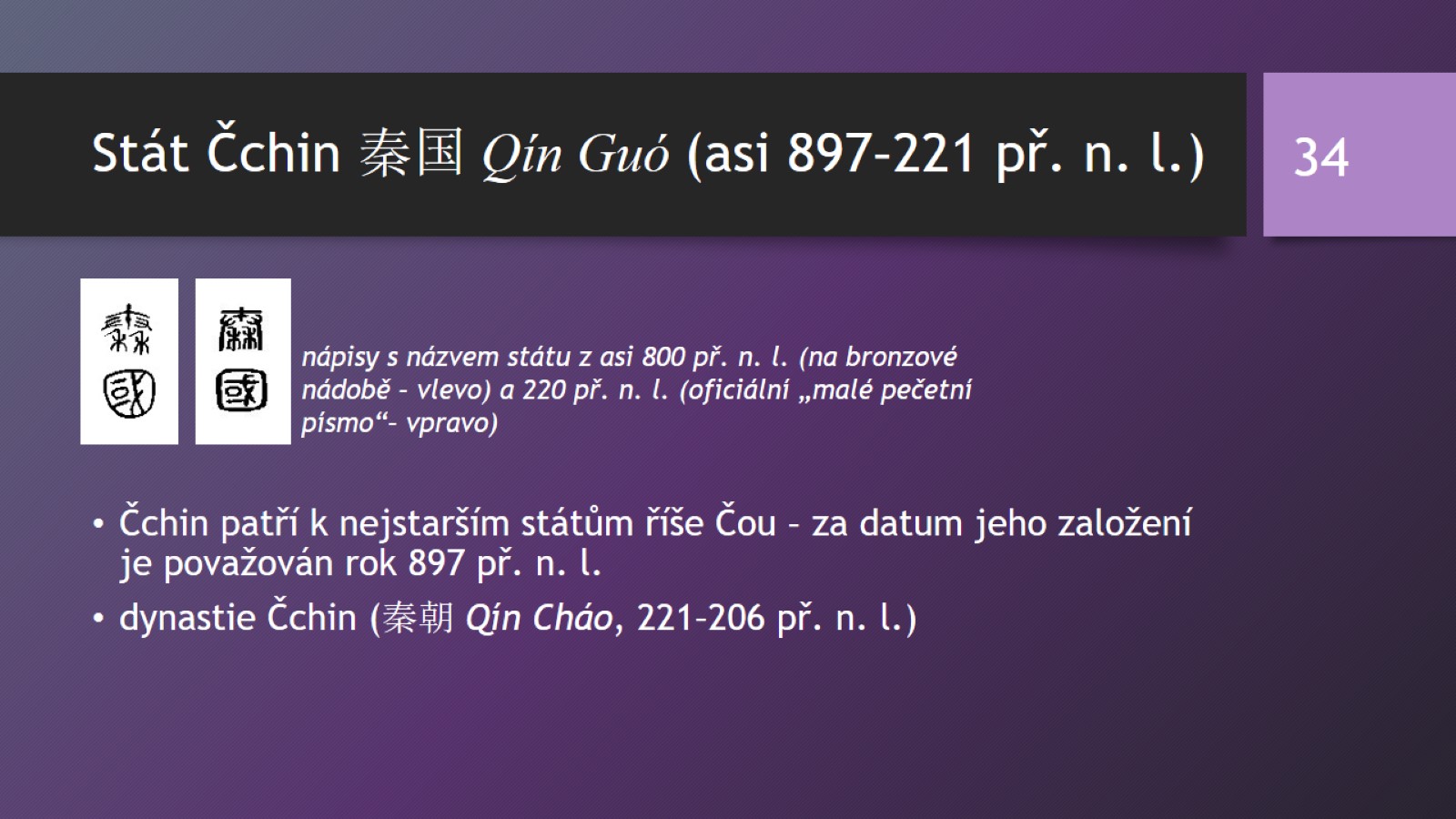 Stát Čchin 秦国 Qín Guó (asi 897–221 př. n. l.)
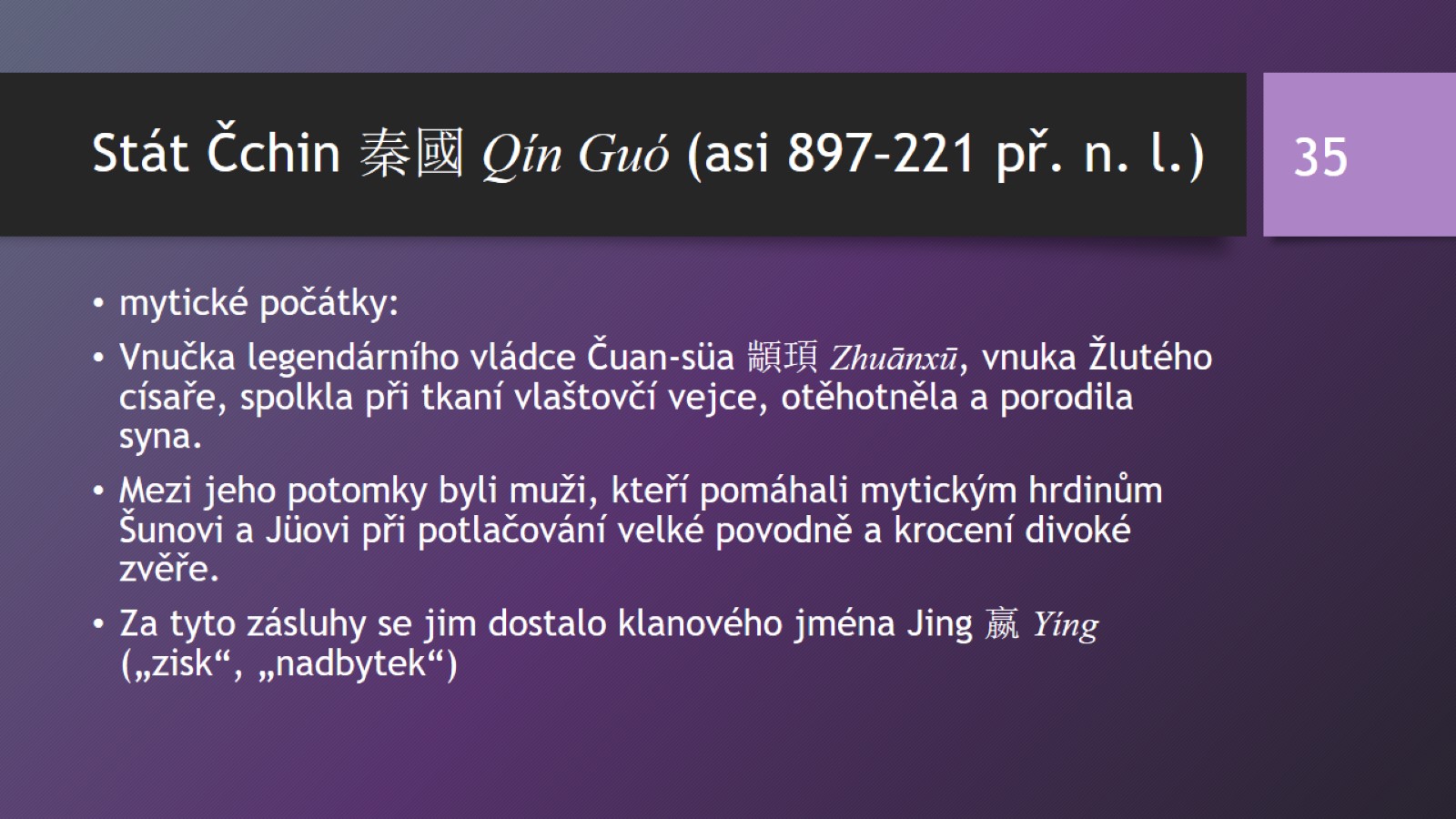 Stát Čchin 秦國 Qín Guó (asi 897–221 př. n. l.)
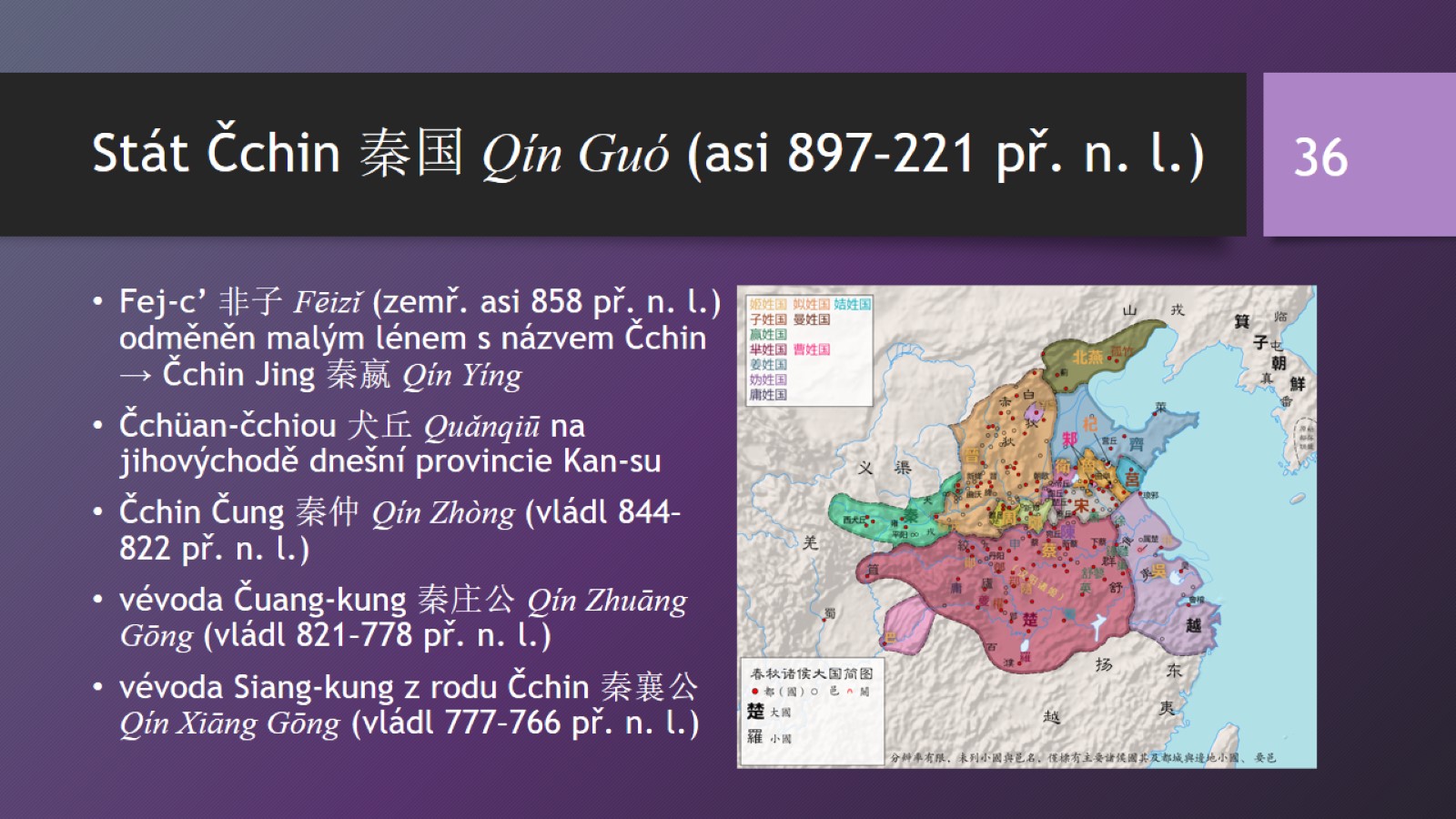 Stát Čchin 秦国 Qín Guó (asi 897–221 př. n. l.)
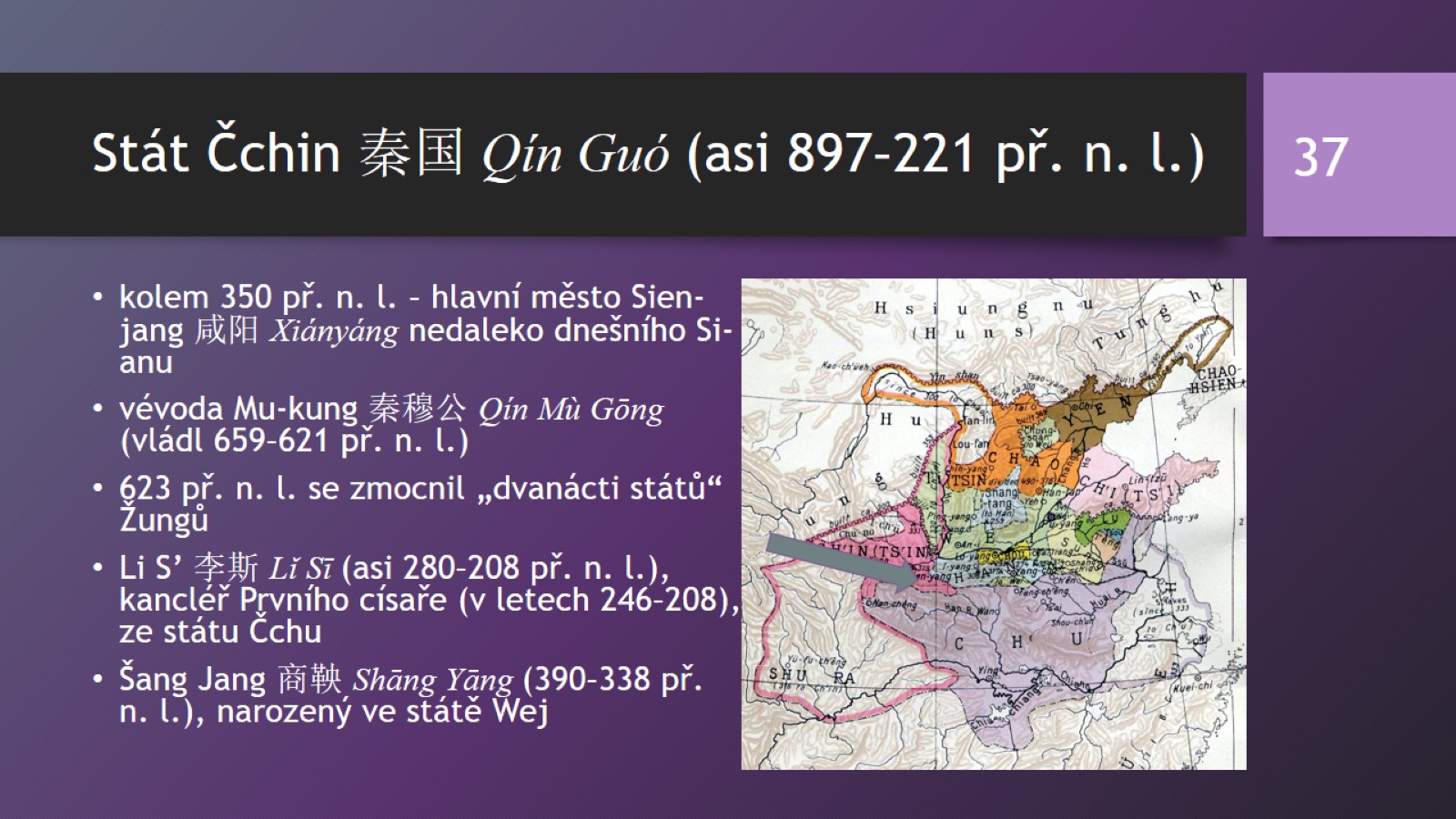 Stát Čchin 秦国 Qín Guó (asi 897–221 př. n. l.)
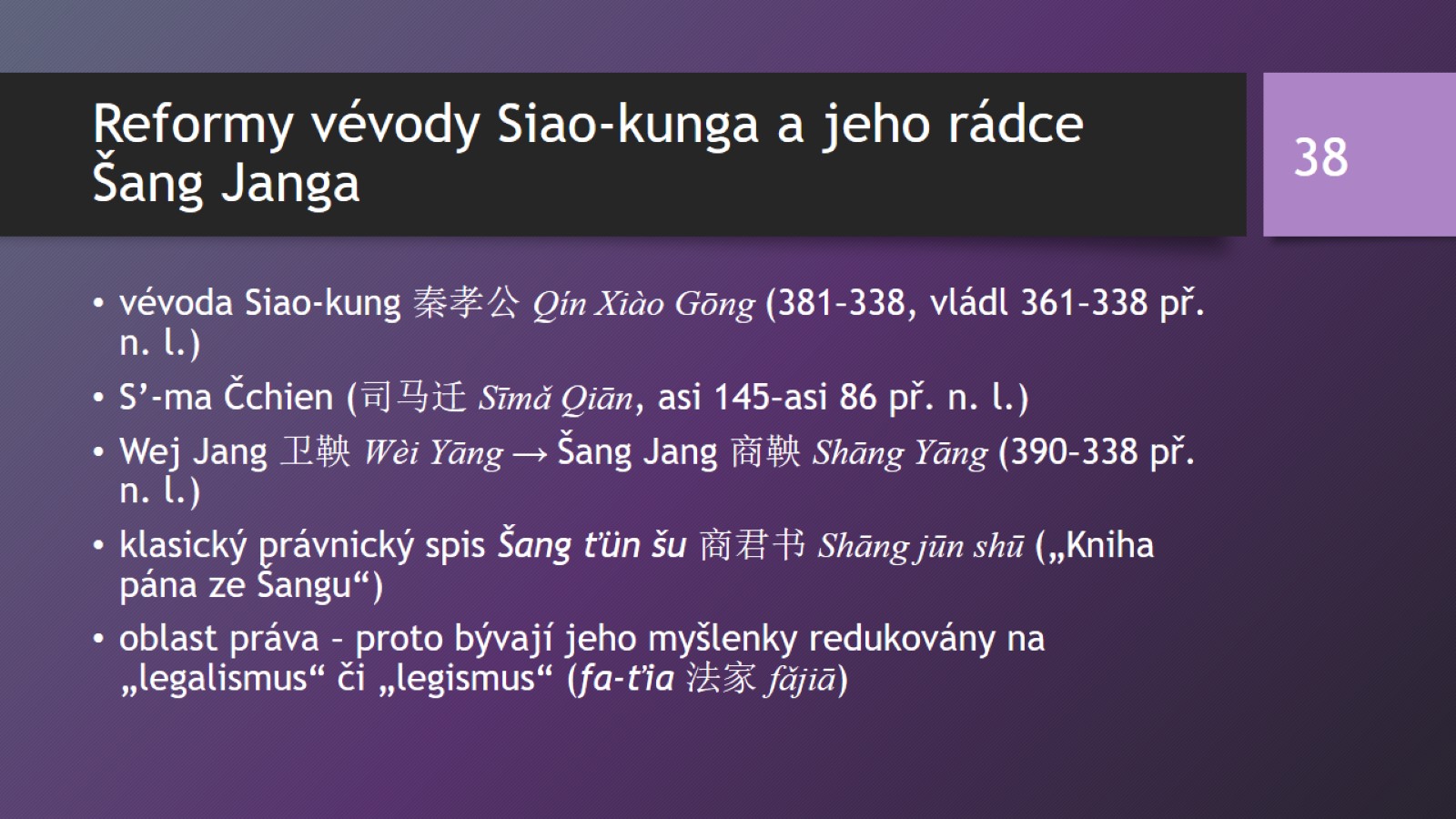 Reformy vévody Siao-kunga a jeho rádce Šang Janga
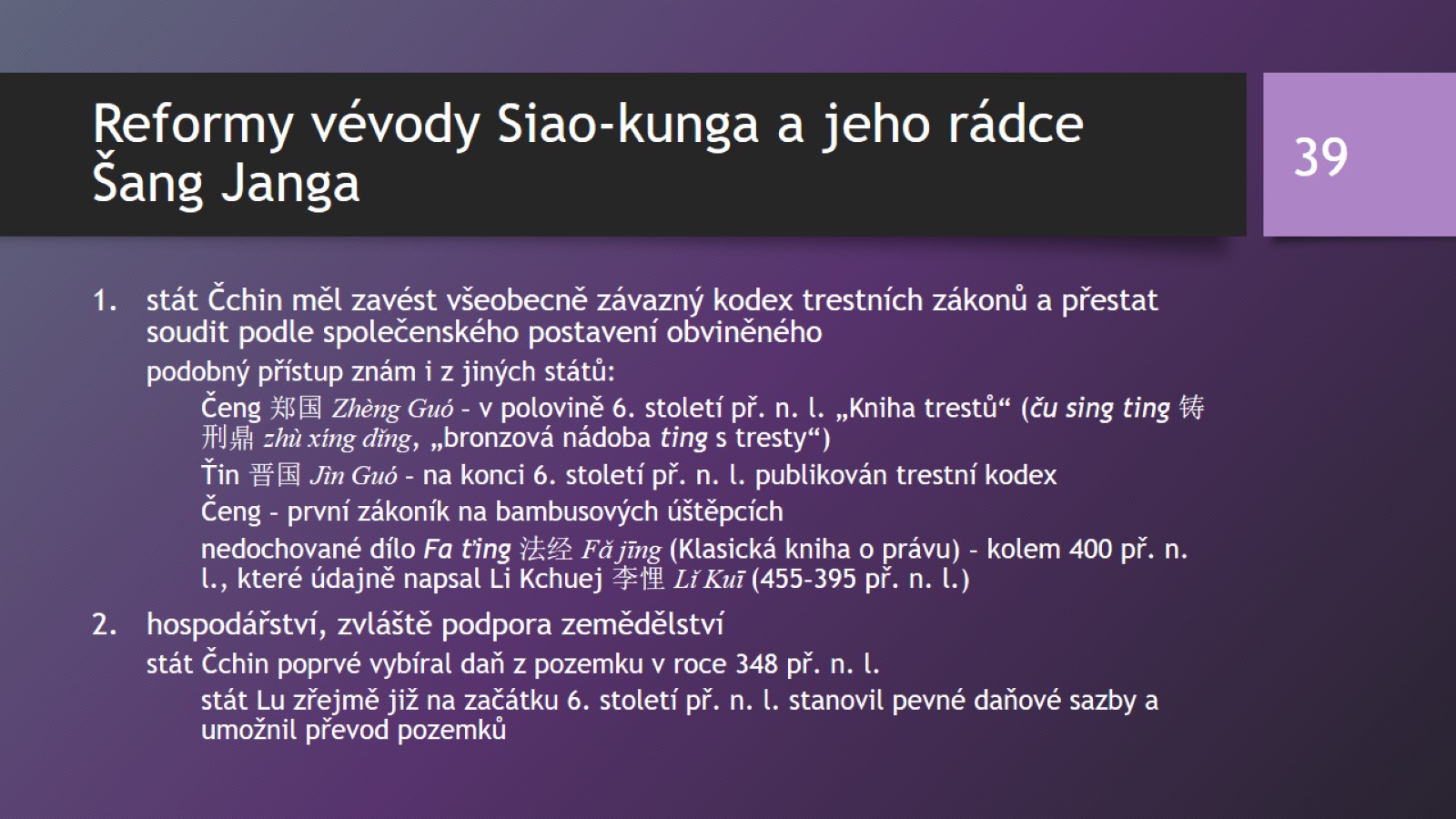 Reformy vévody Siao-kunga a jeho rádce Šang Janga
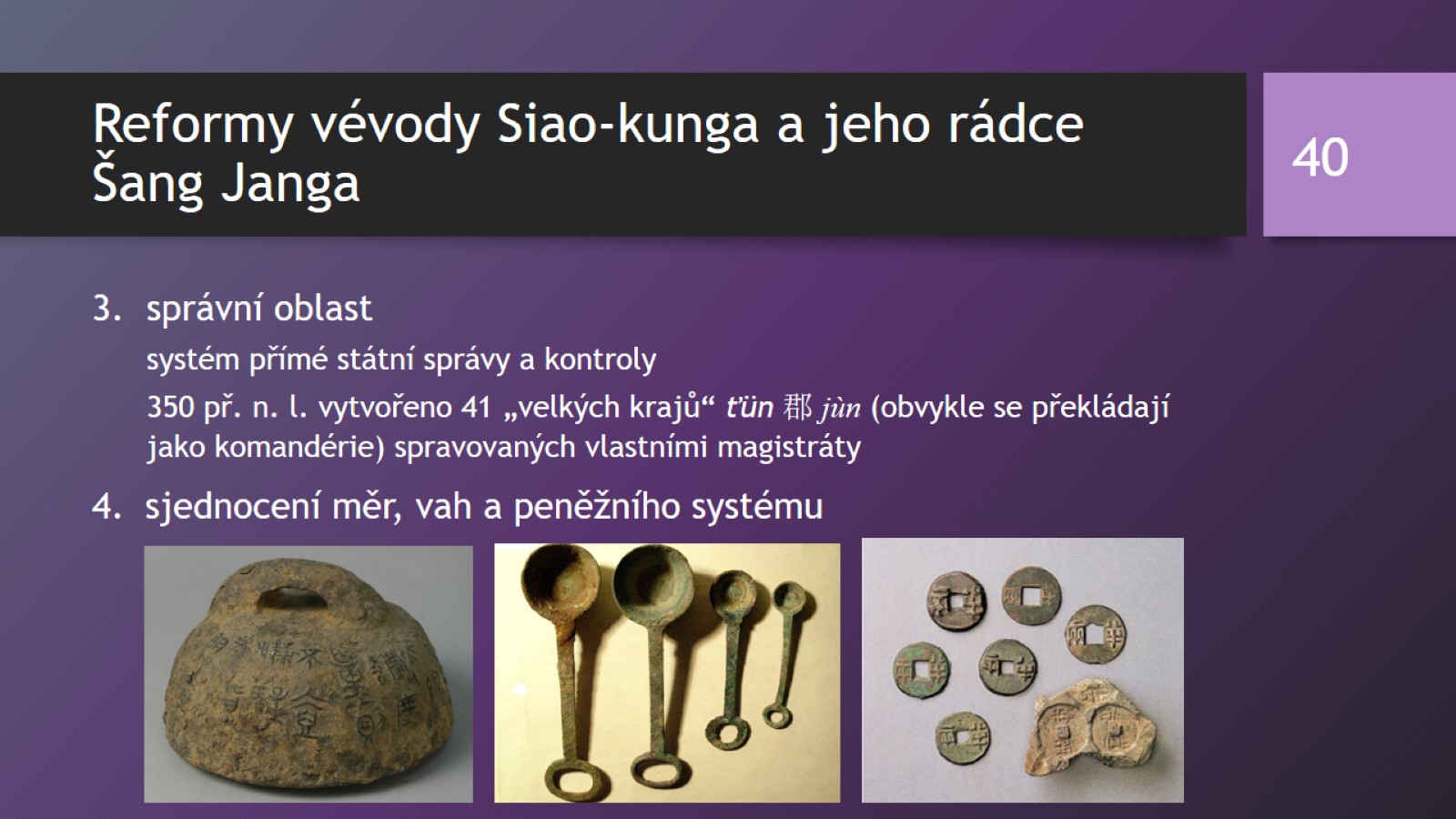 Reformy vévody Siao-kunga a jeho rádce Šang Janga
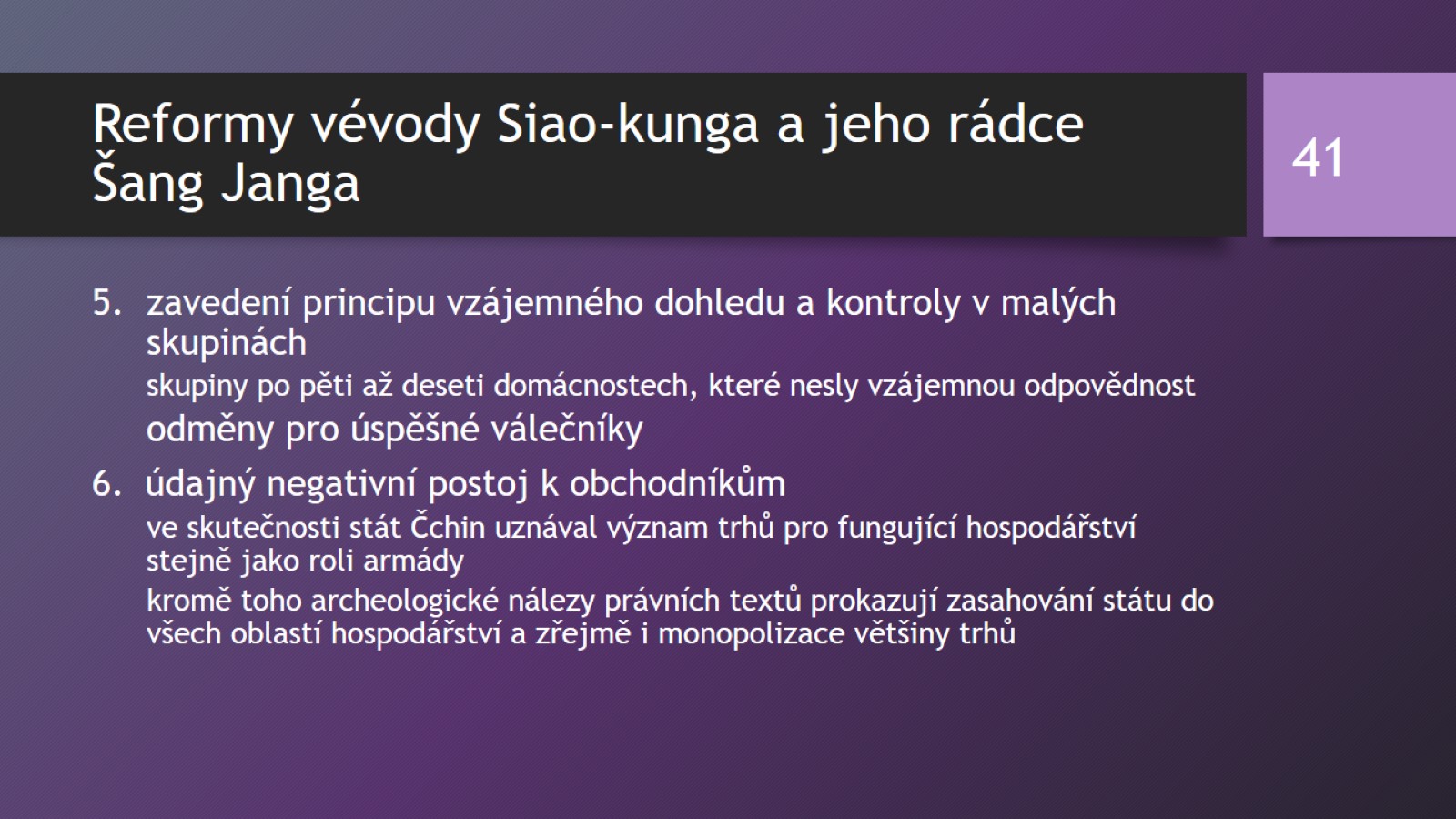 Reformy vévody Siao-kunga a jeho rádce Šang Janga
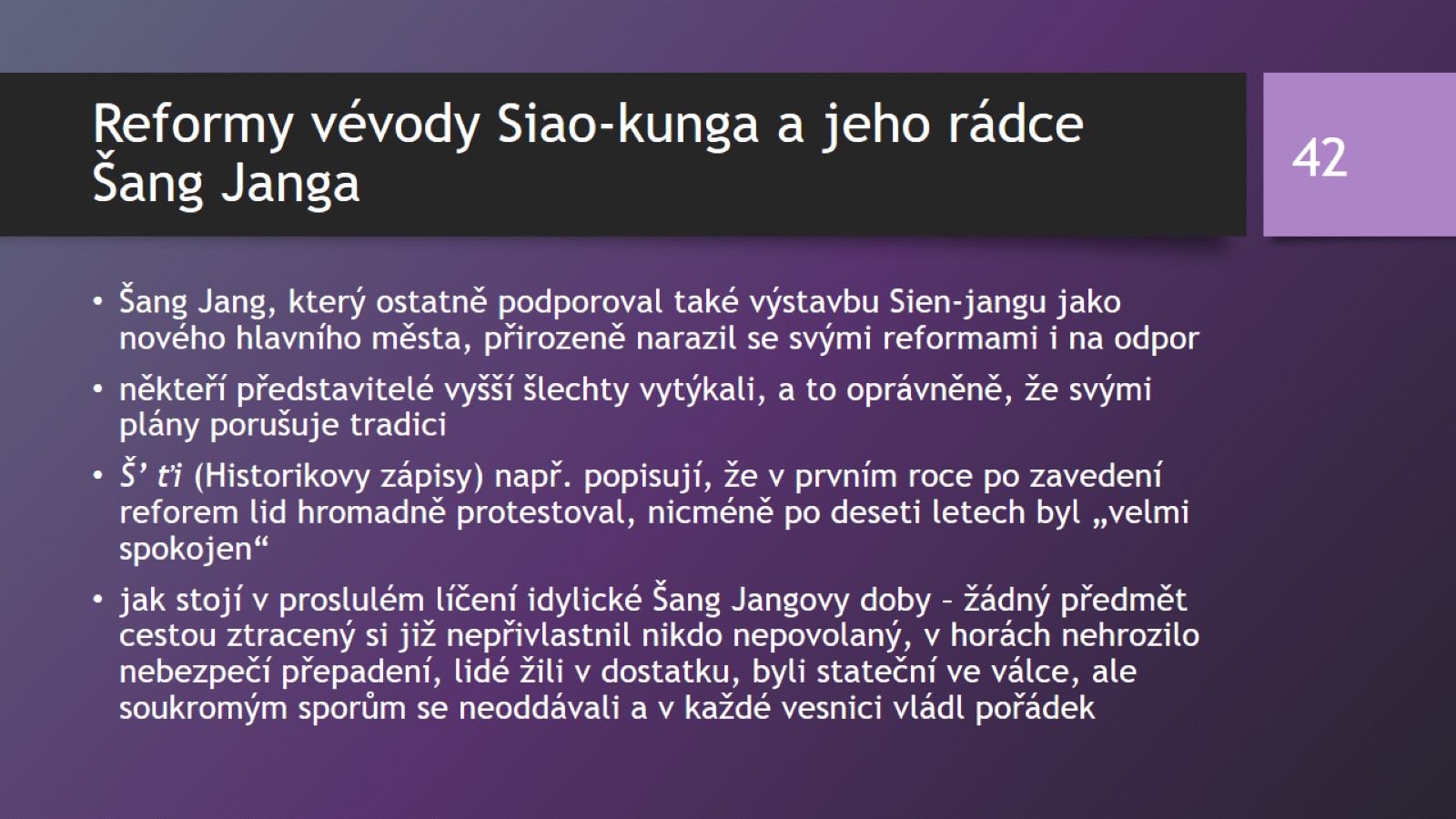 Reformy vévody Siao-kunga a jeho rádce Šang Janga
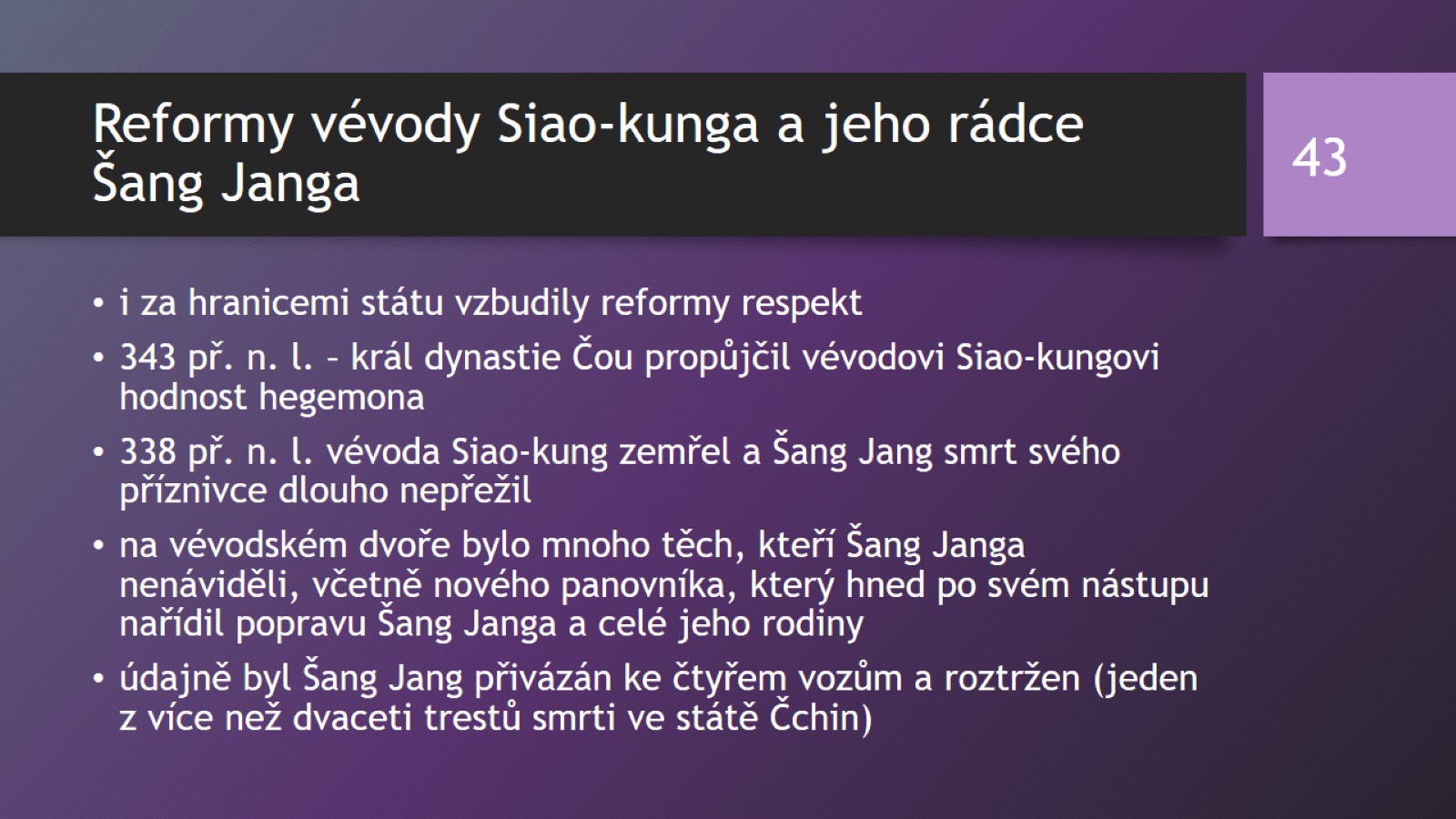 Reformy vévody Siao-kunga a jeho rádce Šang Janga
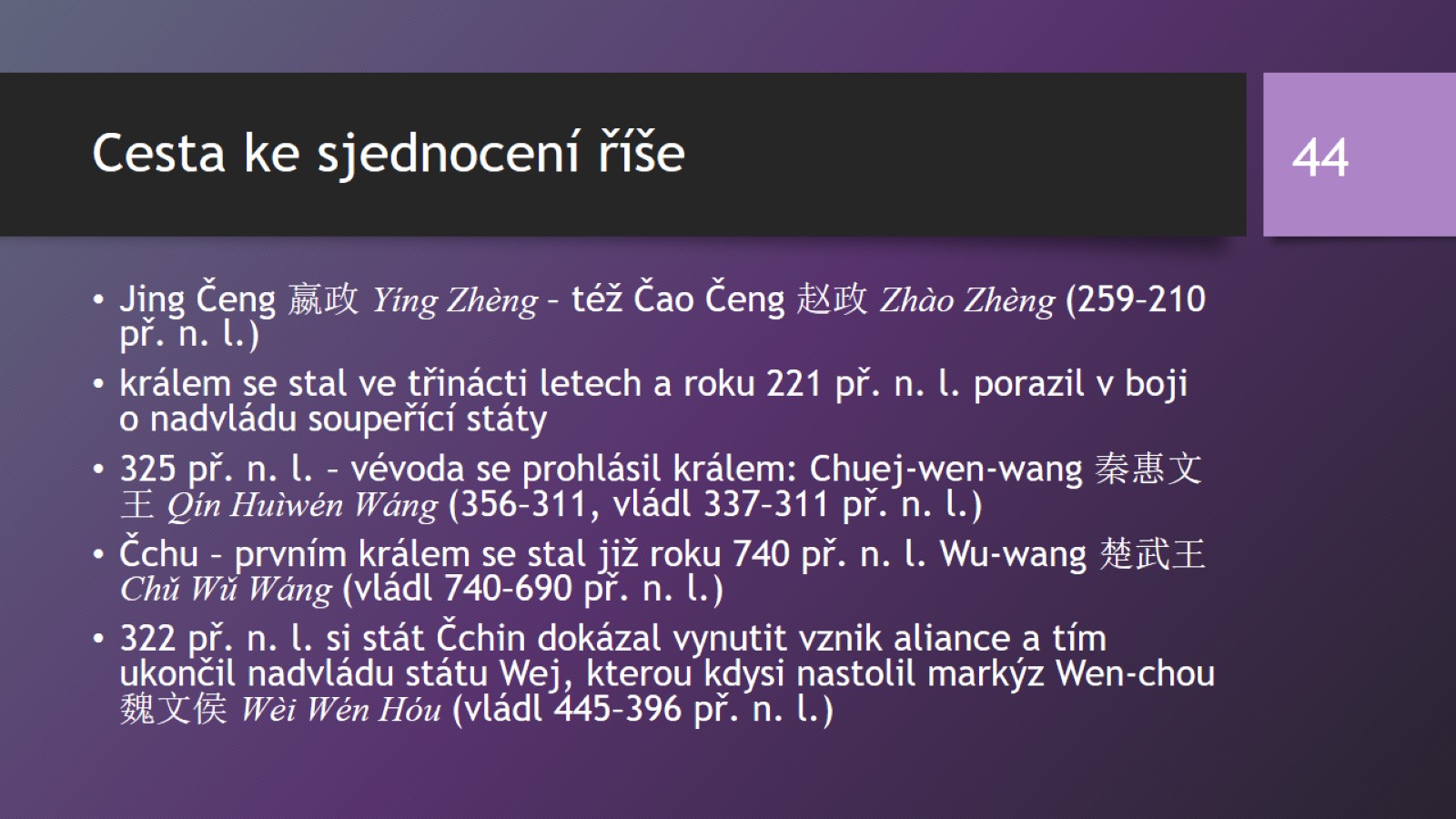 Cesta ke sjednocení říše
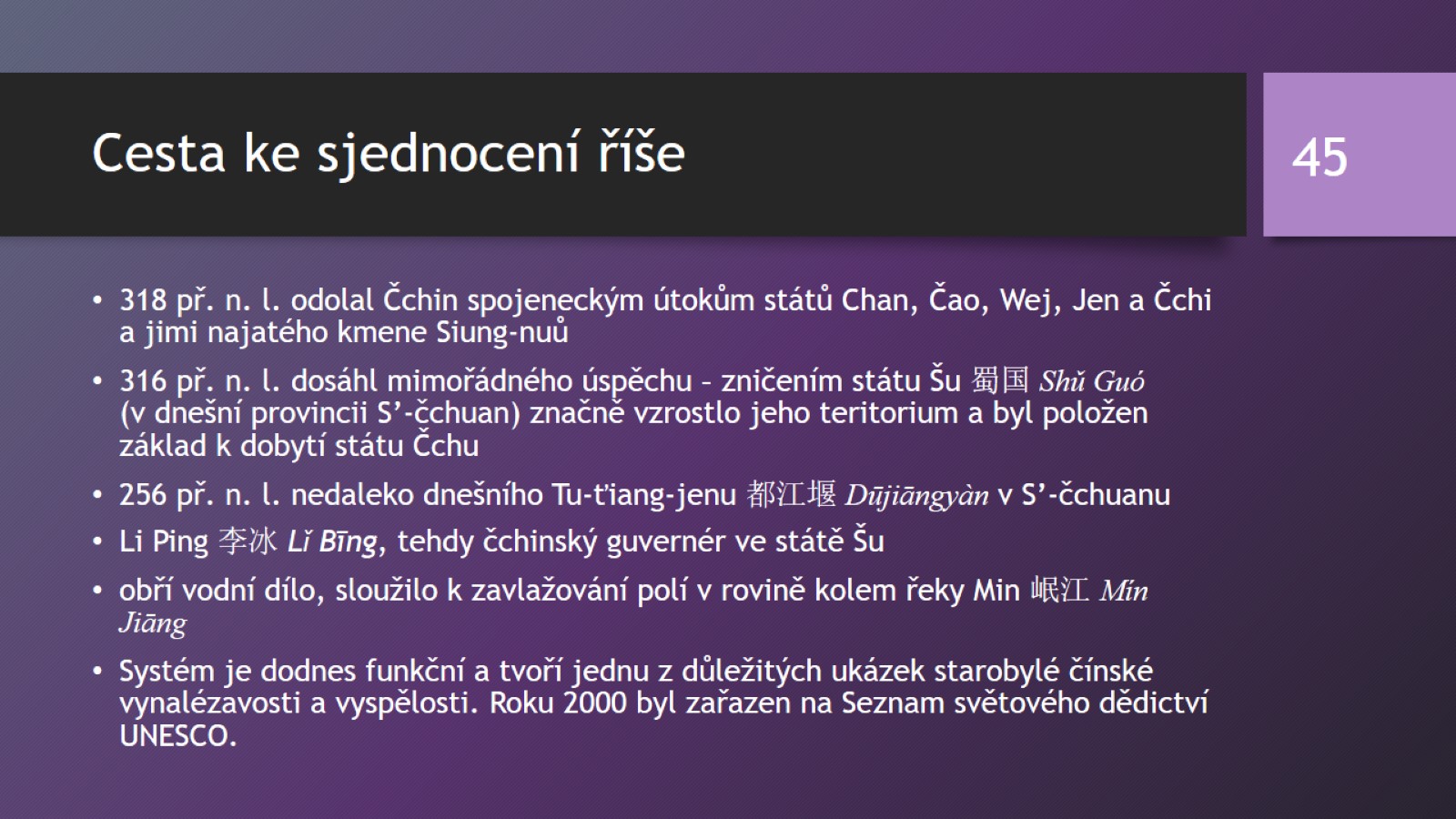 Cesta ke sjednocení říše
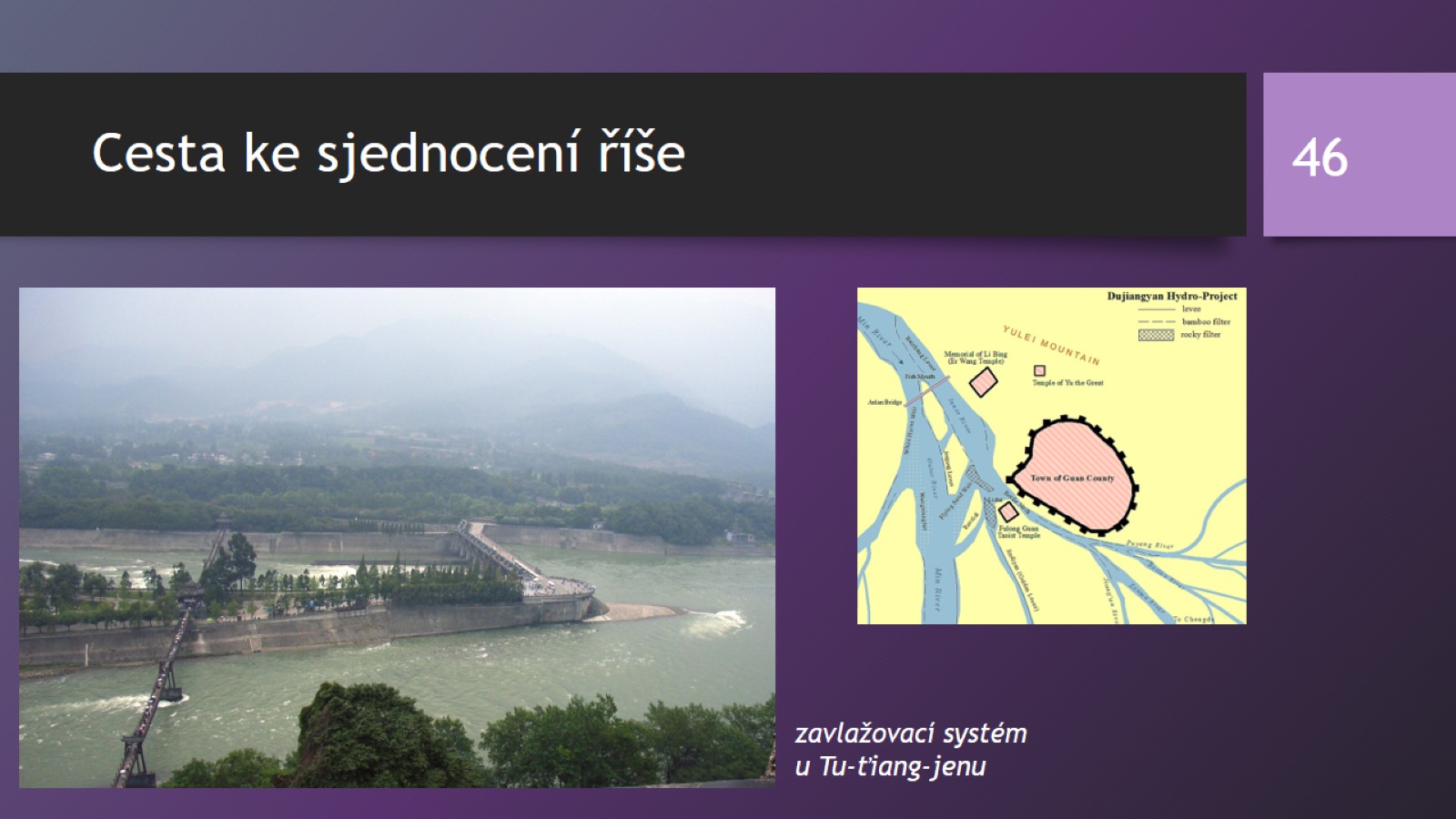 Cesta ke sjednocení říše
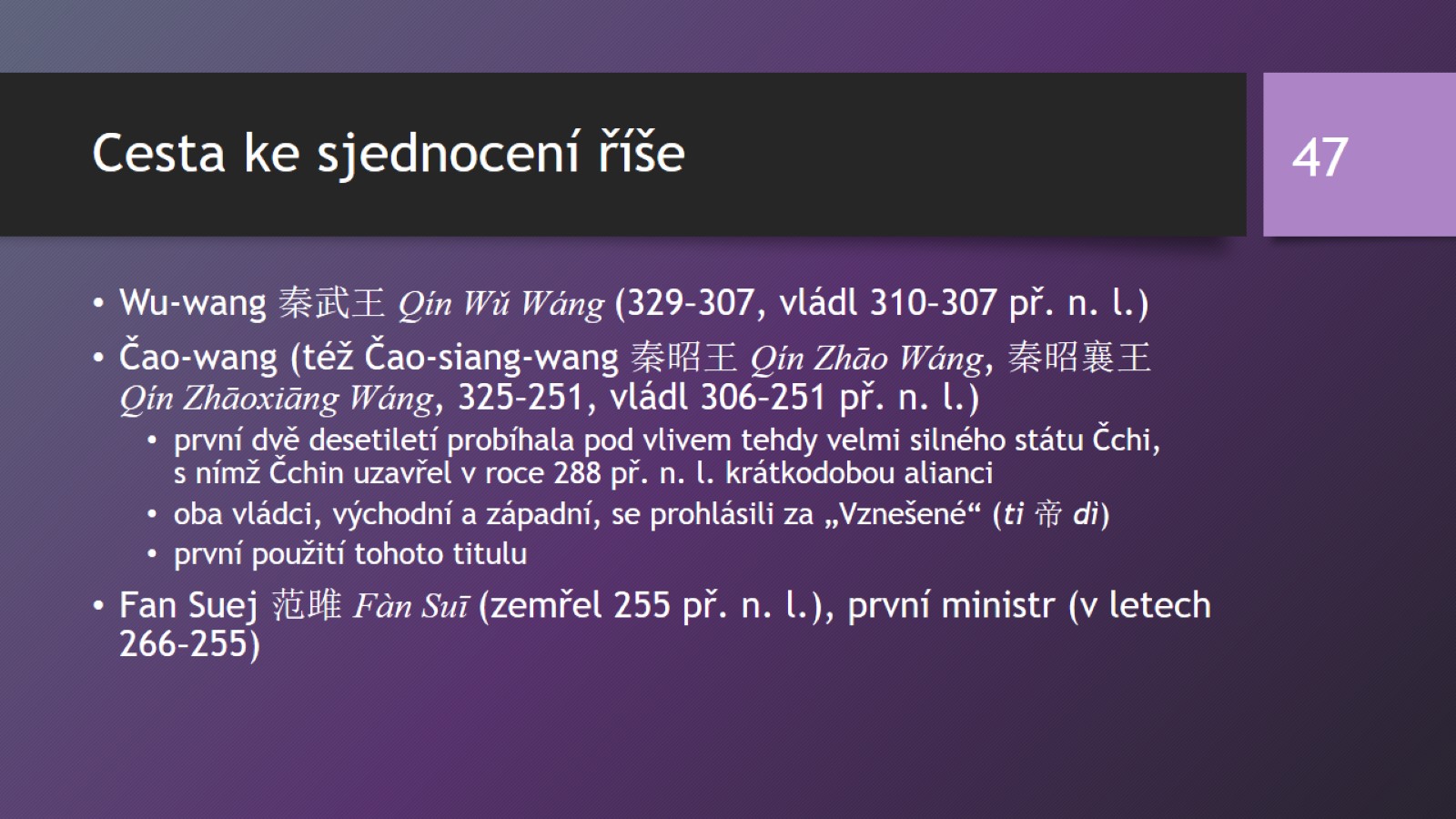 Cesta ke sjednocení říše
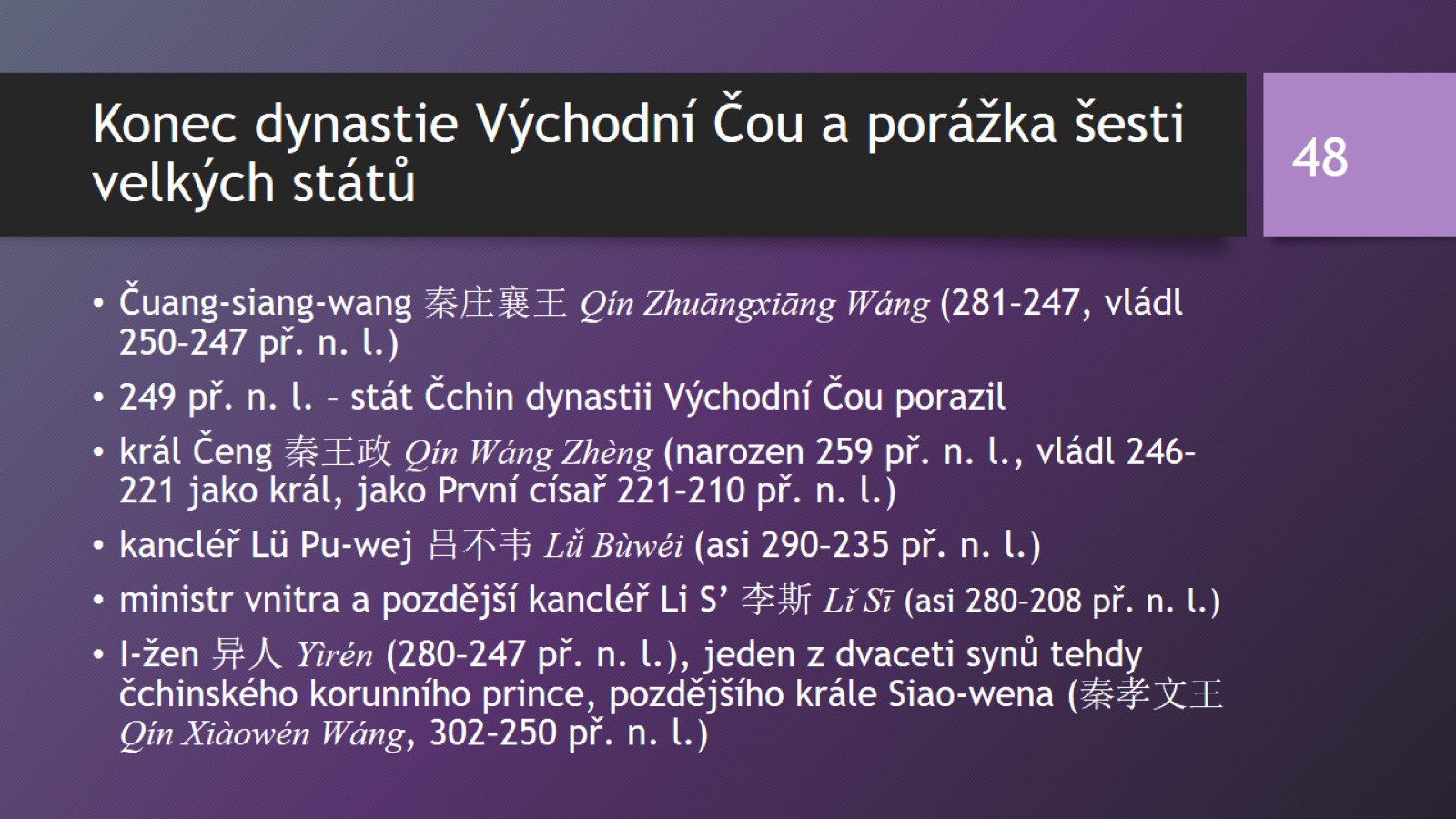 Konec dynastie Východní Čou a porážka šesti velkých států
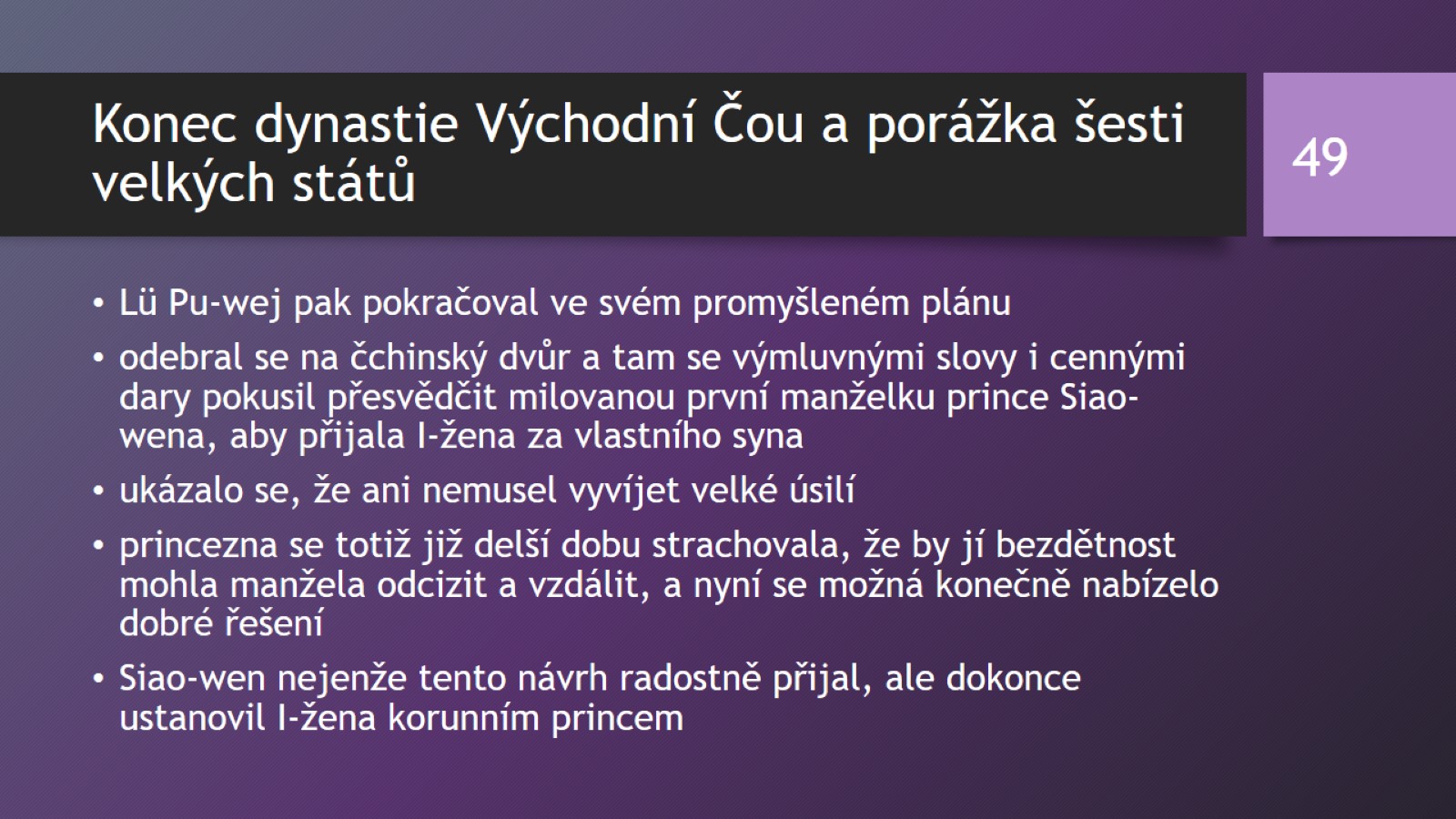 Konec dynastie Východní Čou a porážka šesti velkých států
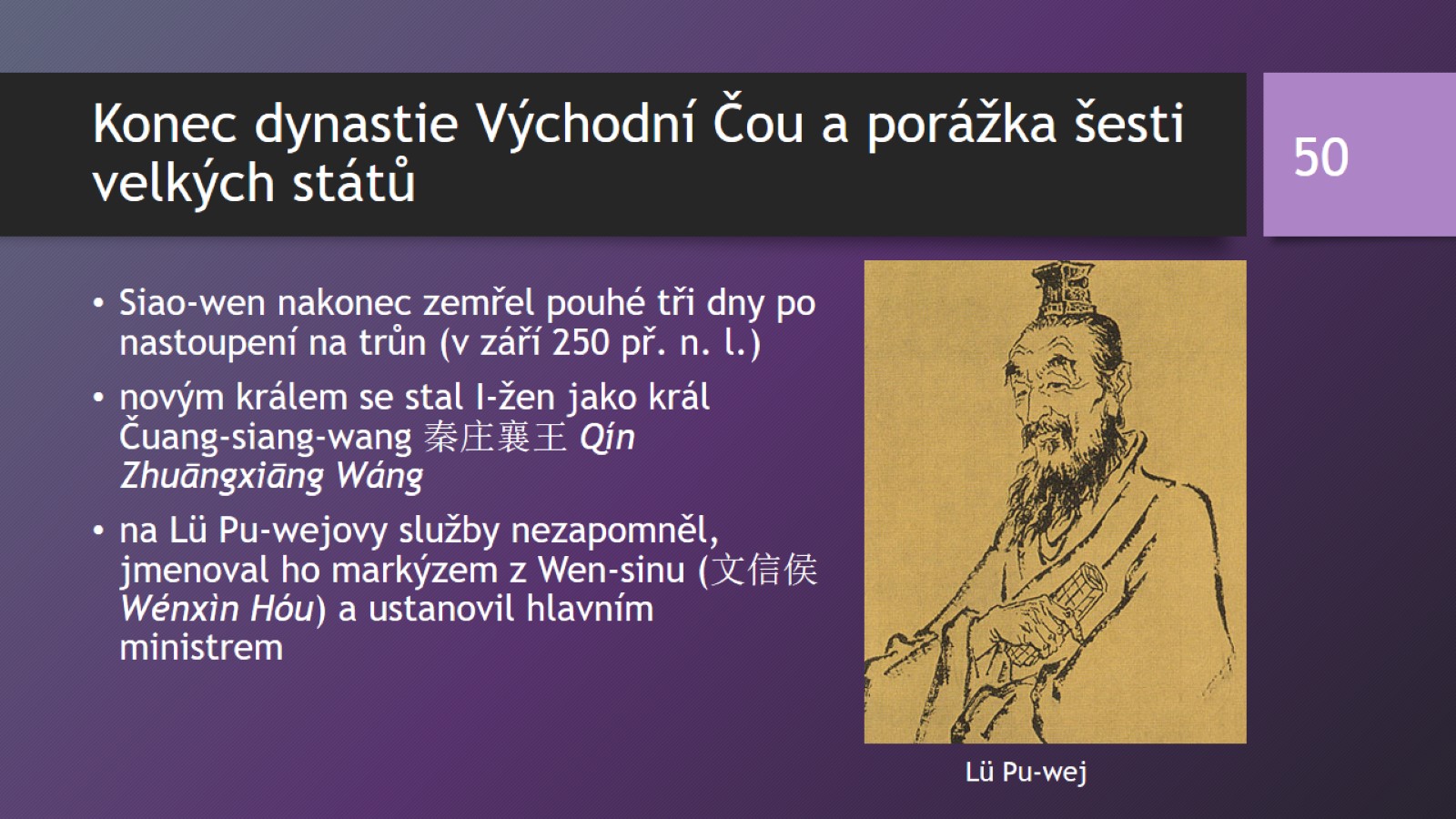 Konec dynastie Východní Čou a porážka šesti velkých států
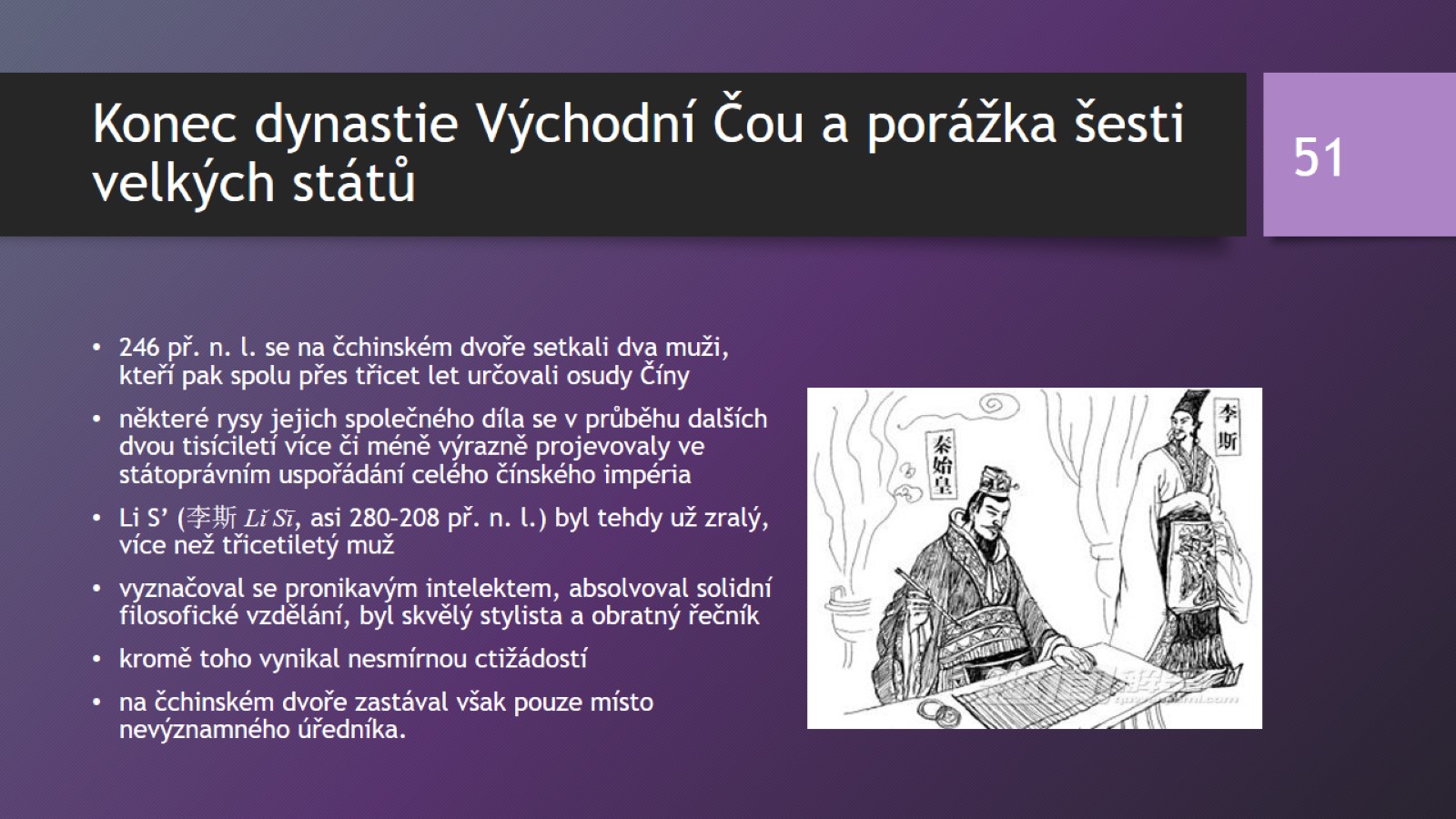 Konec dynastie Východní Čou a porážka šesti velkých států
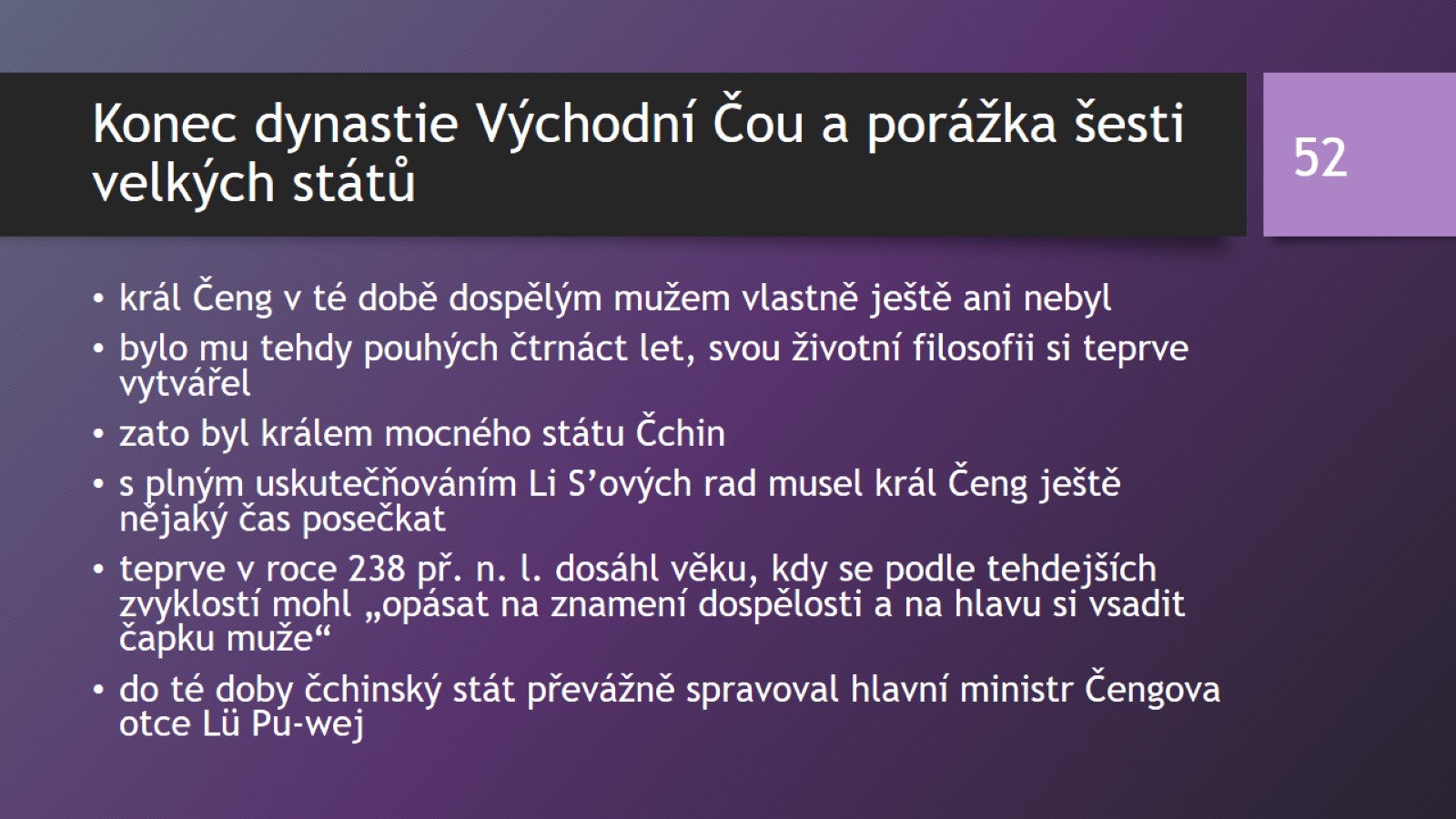 Konec dynastie Východní Čou a porážka šesti velkých států
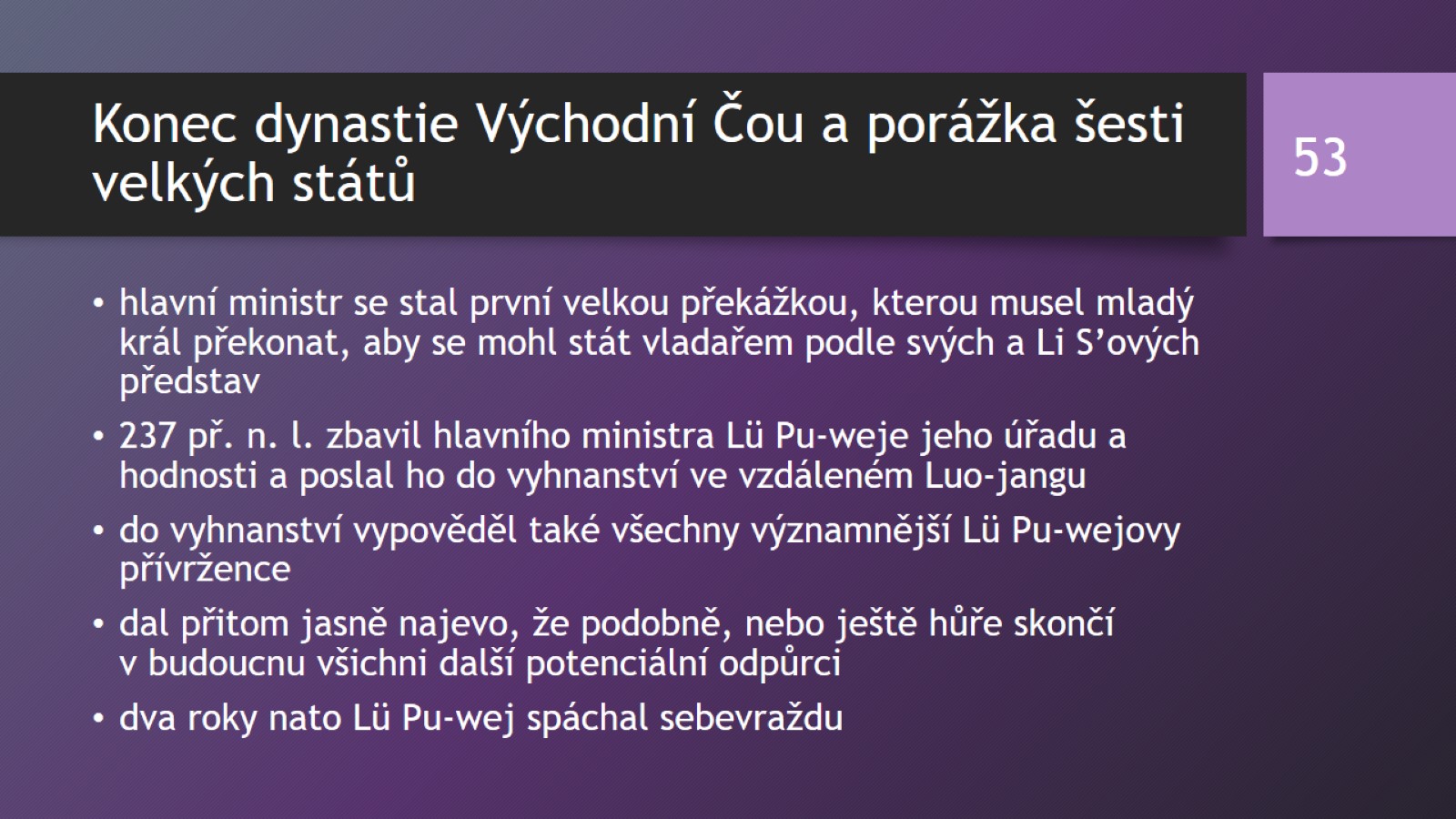 Konec dynastie Východní Čou a porážka šesti velkých států
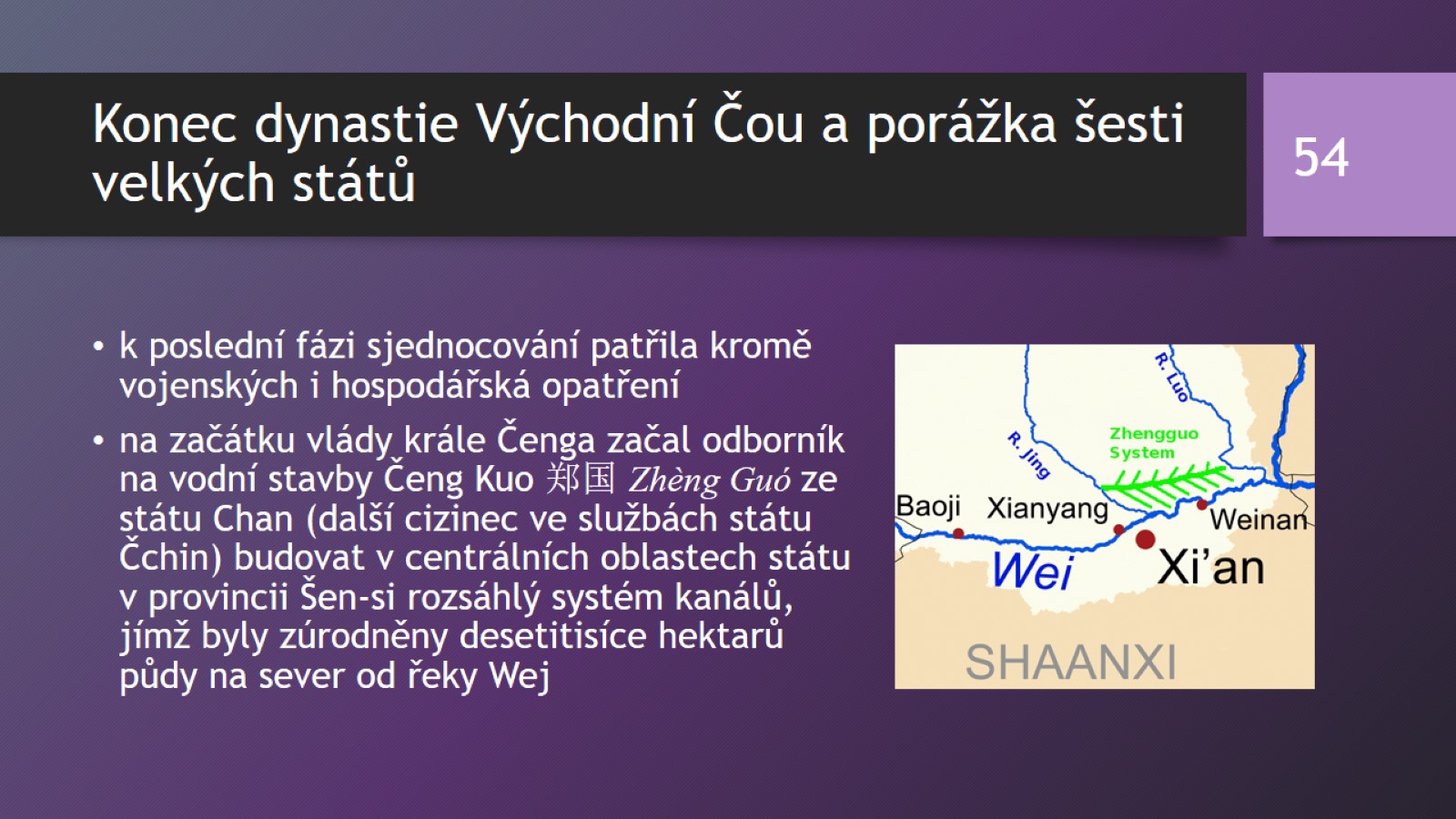 Konec dynastie Východní Čou a porážka šesti velkých států
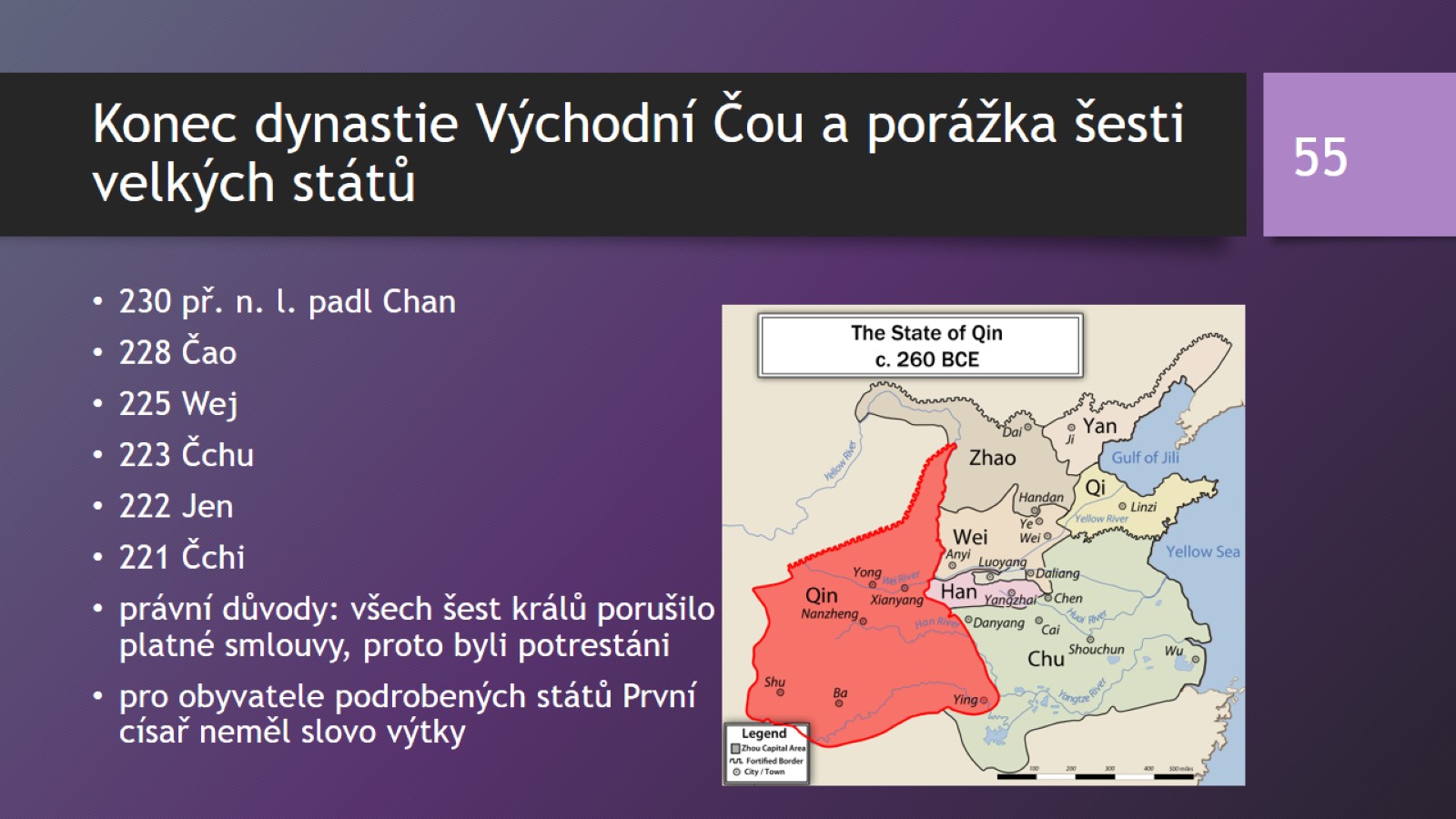 Konec dynastie Východní Čou a porážka šesti velkých států
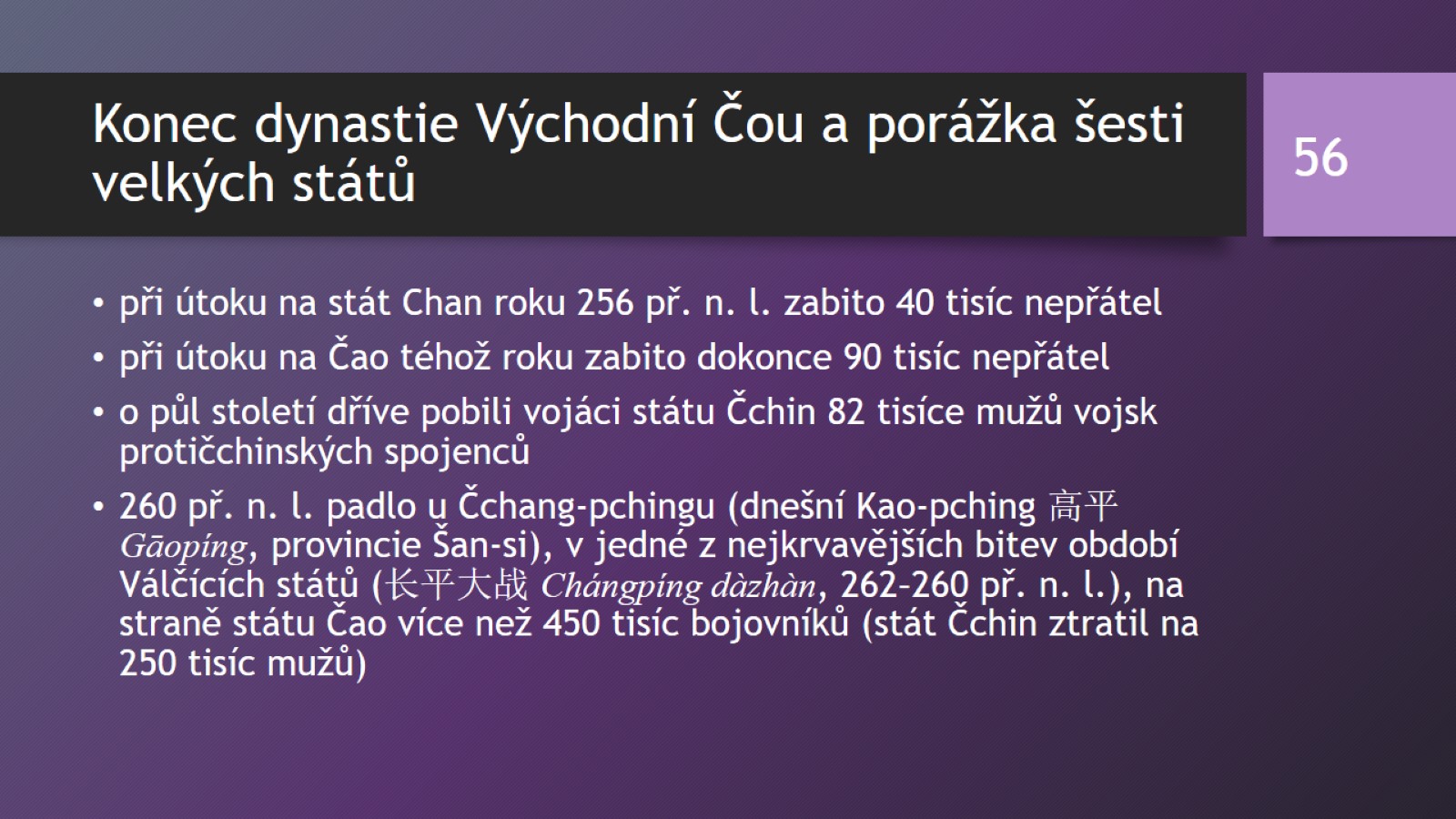 Konec dynastie Východní Čou a porážka šesti velkých států
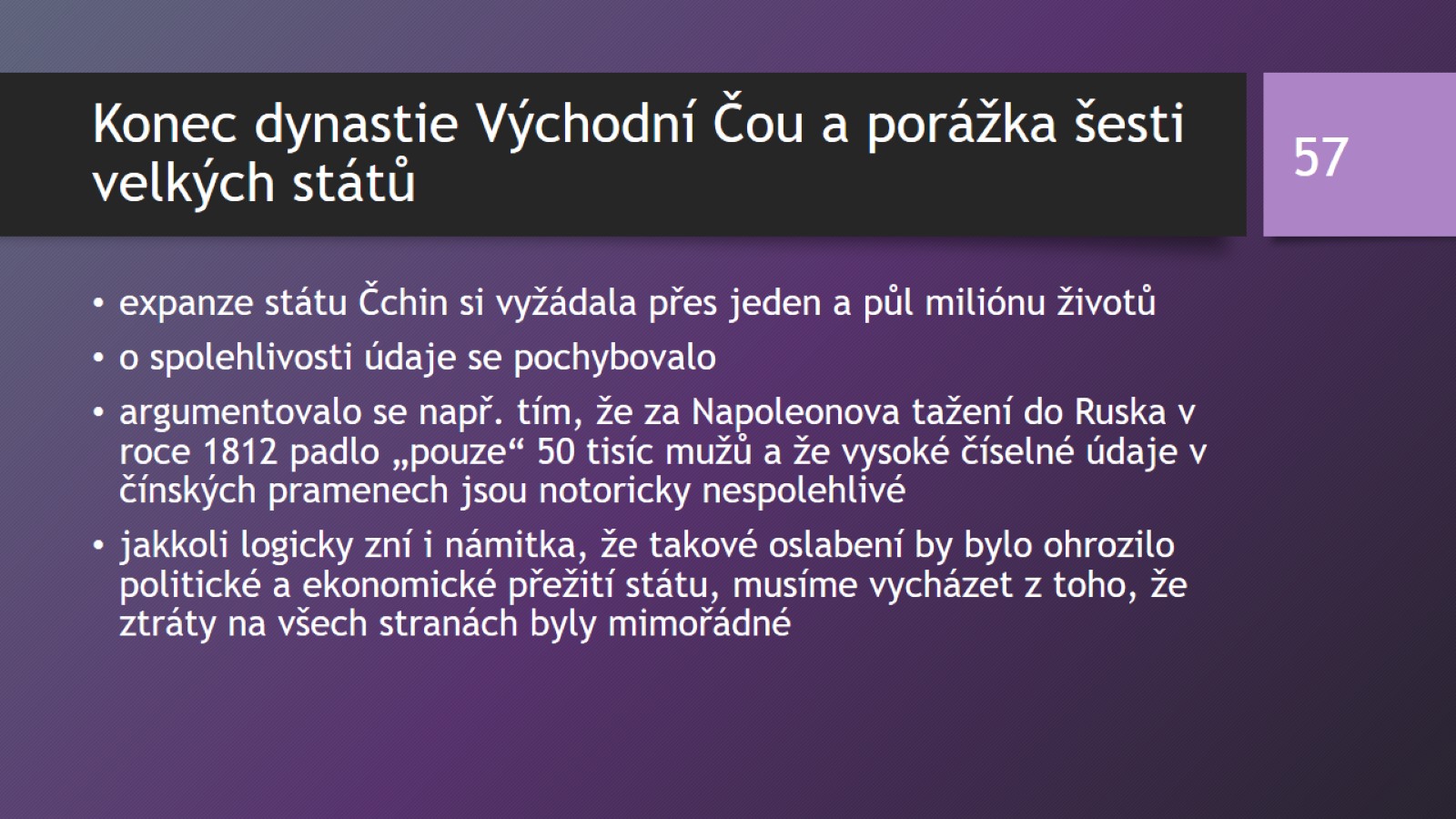 Konec dynastie Východní Čou a porážka šesti velkých států